Администрация Иркутского районного муниципального образованияФОТОВЫСТАВКА«ОХРАНА ТРУДА В ИРКУТСКОМ РАЙОНЕ»
2024 год
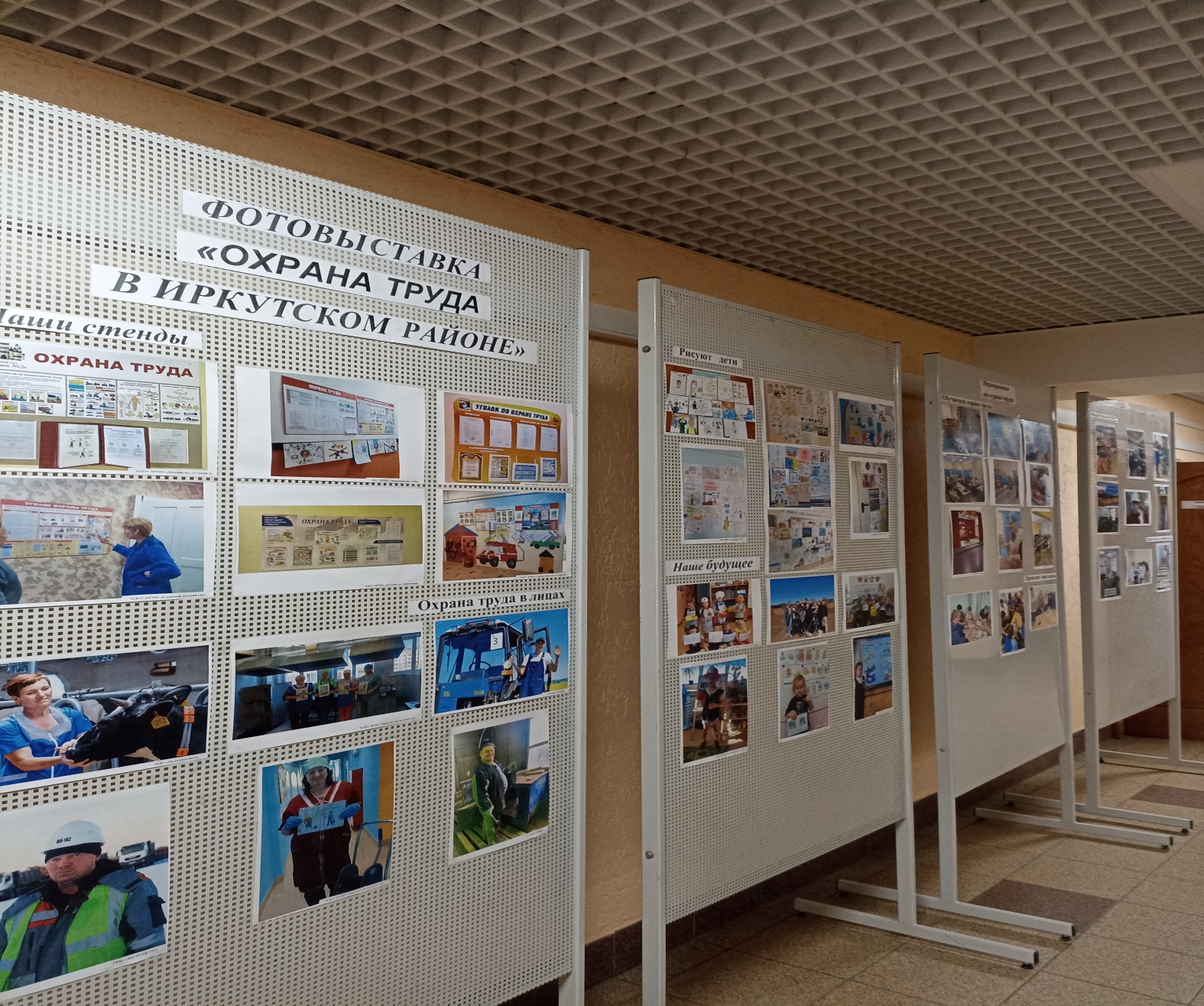 Для того, чтобы проинформировать сотрудников об охране труда и обо всем, что может потребоваться в неожиданной ситуации, о правах и обязанностях работников используют информационные стенды.
 
Наши стенды:


 
МДОУ ИРМО
«Горячеключевской детский
 сад»
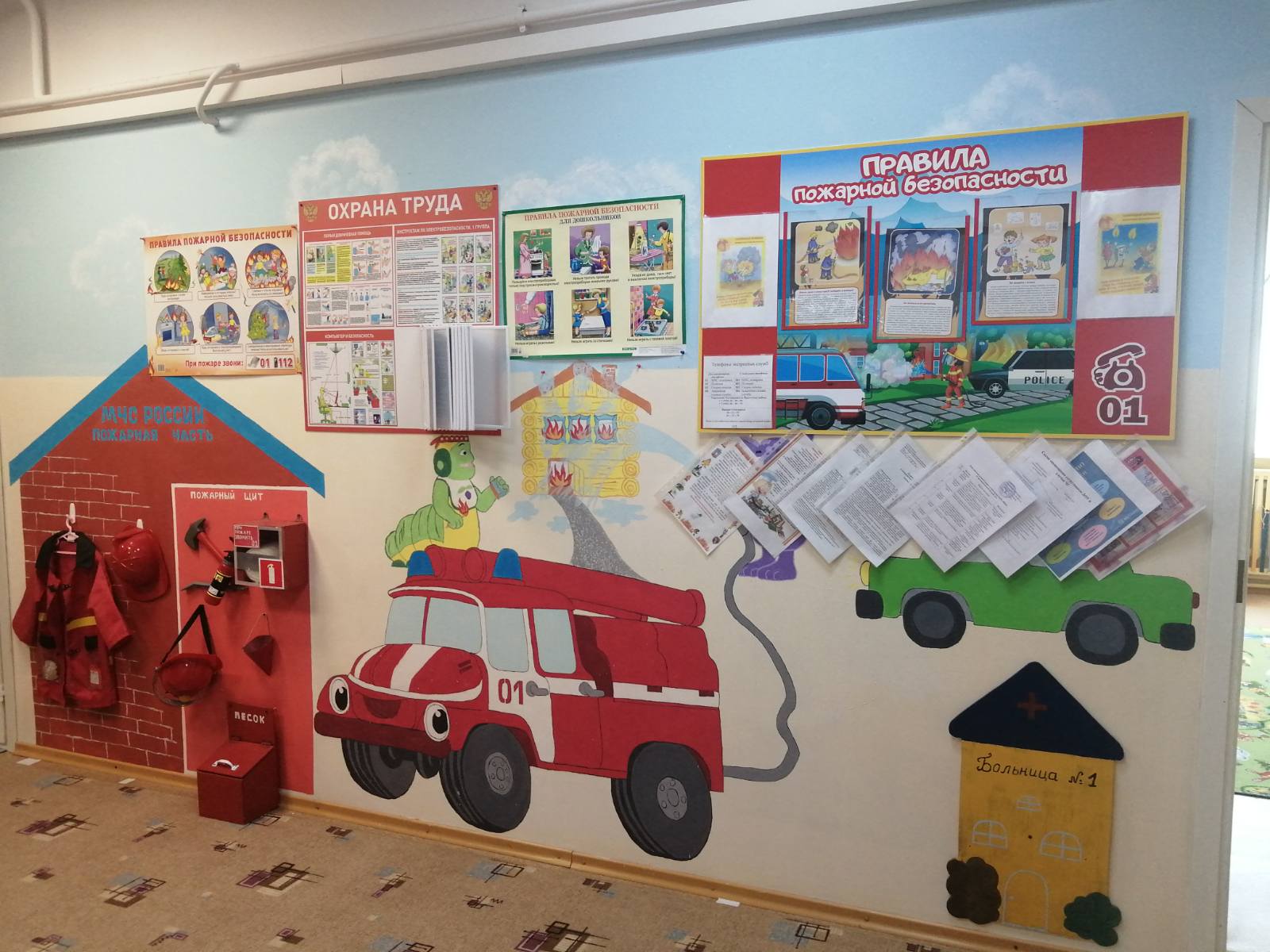 МДОУ ИРМО «Детский сад «Березовый»                     МОУ ИРМО «Максимовская СОШ»
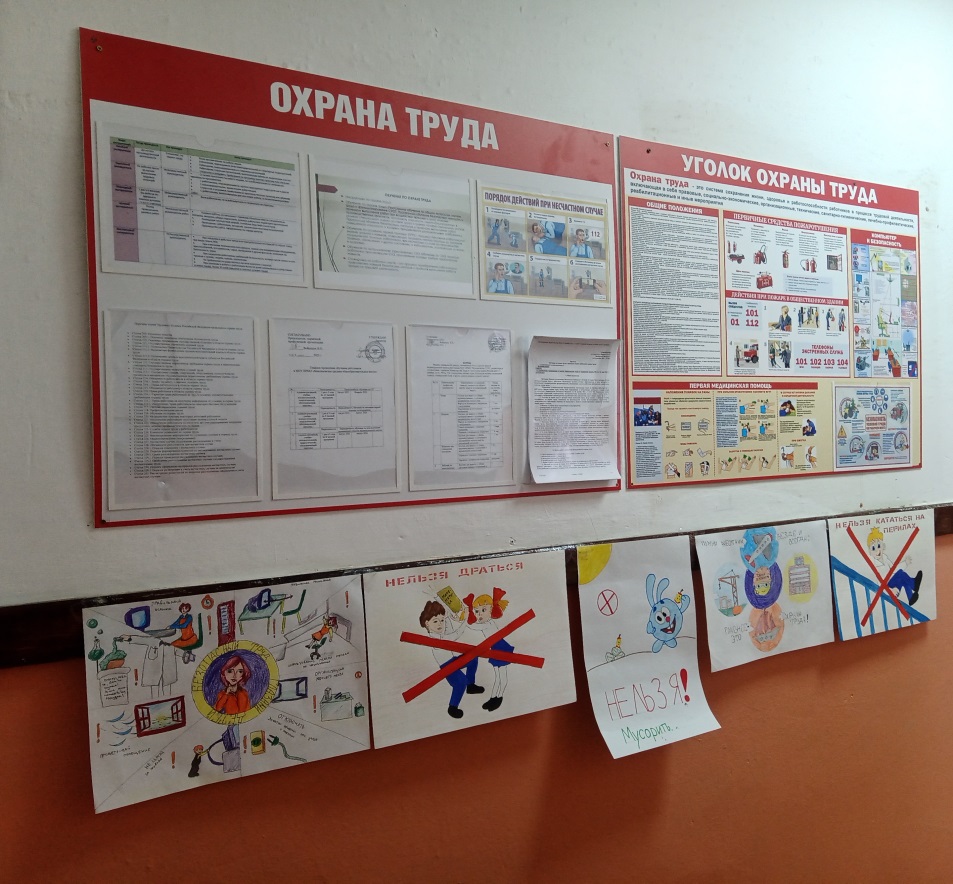 МДОУ ИРМО «Детский сад «Стрижи 2»                     МОУ ИРМО «Плишкинская СОШ»
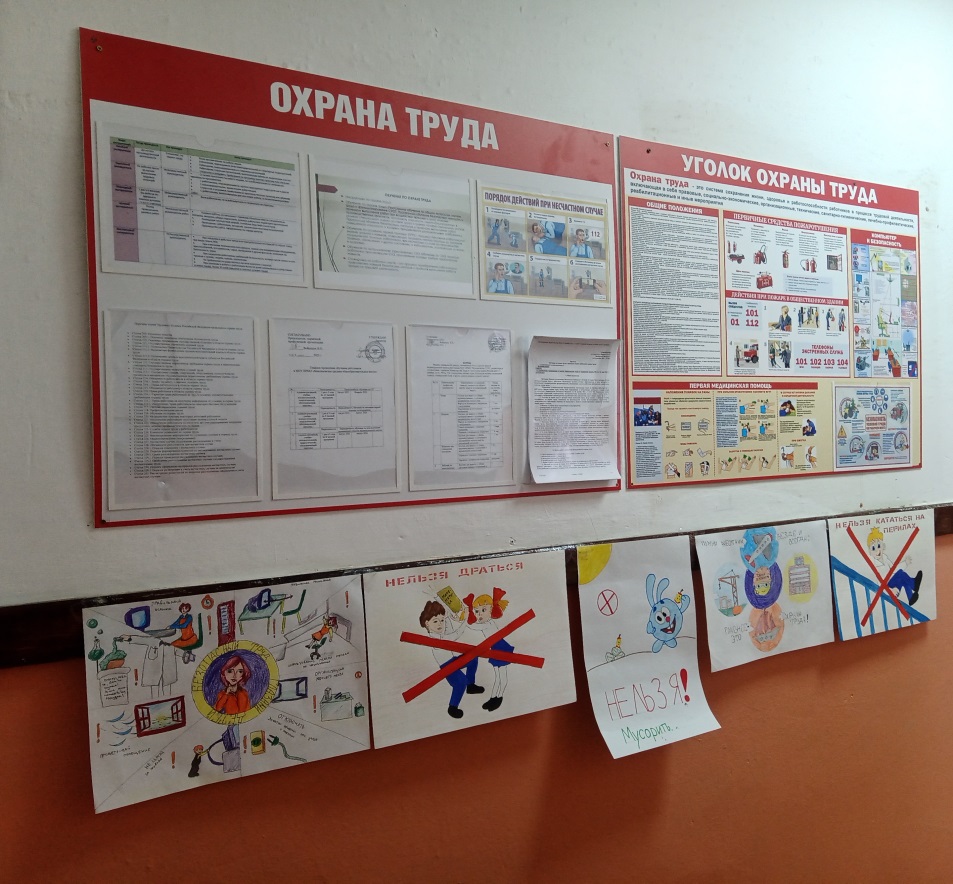 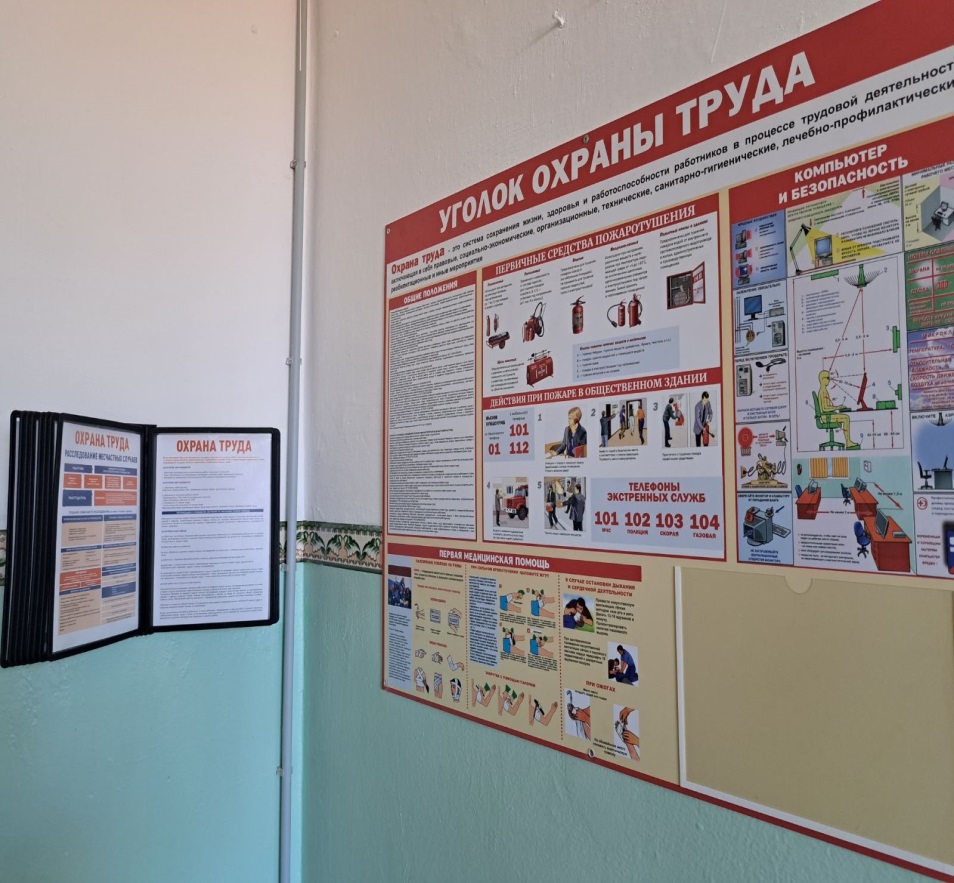 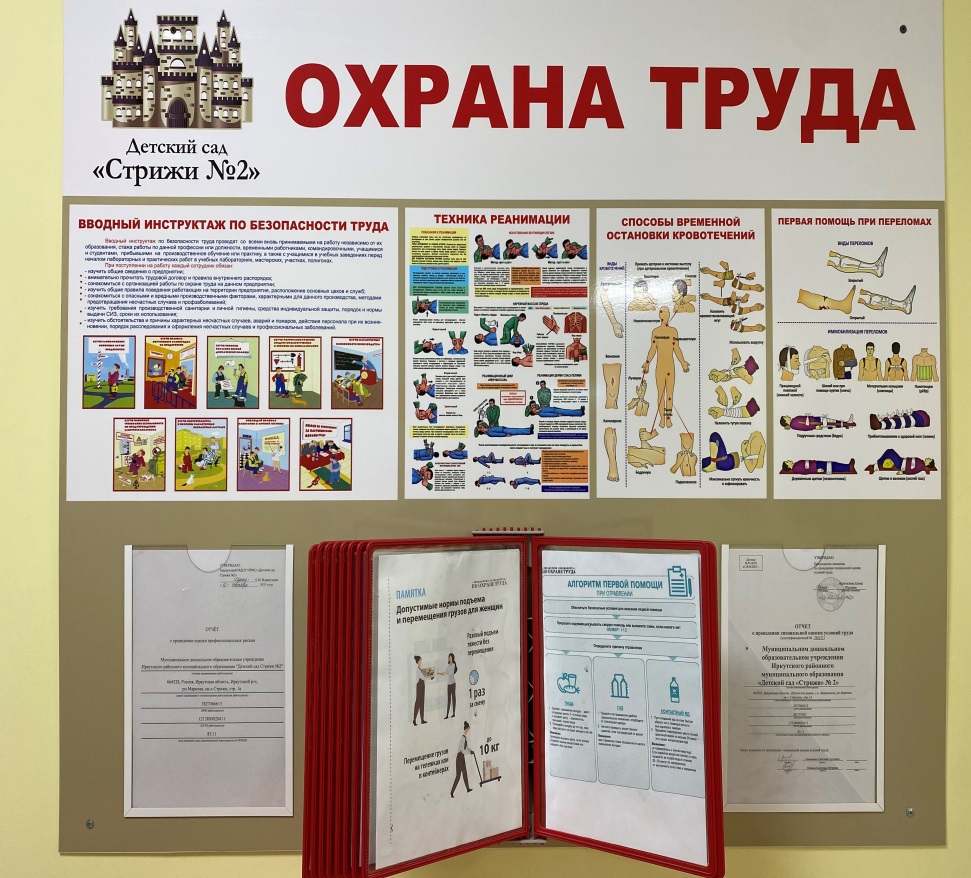 МДОУ ИРМО «Смоленский детский сад»                     МДОУ ИРМО «Хомутовский дс № 2»
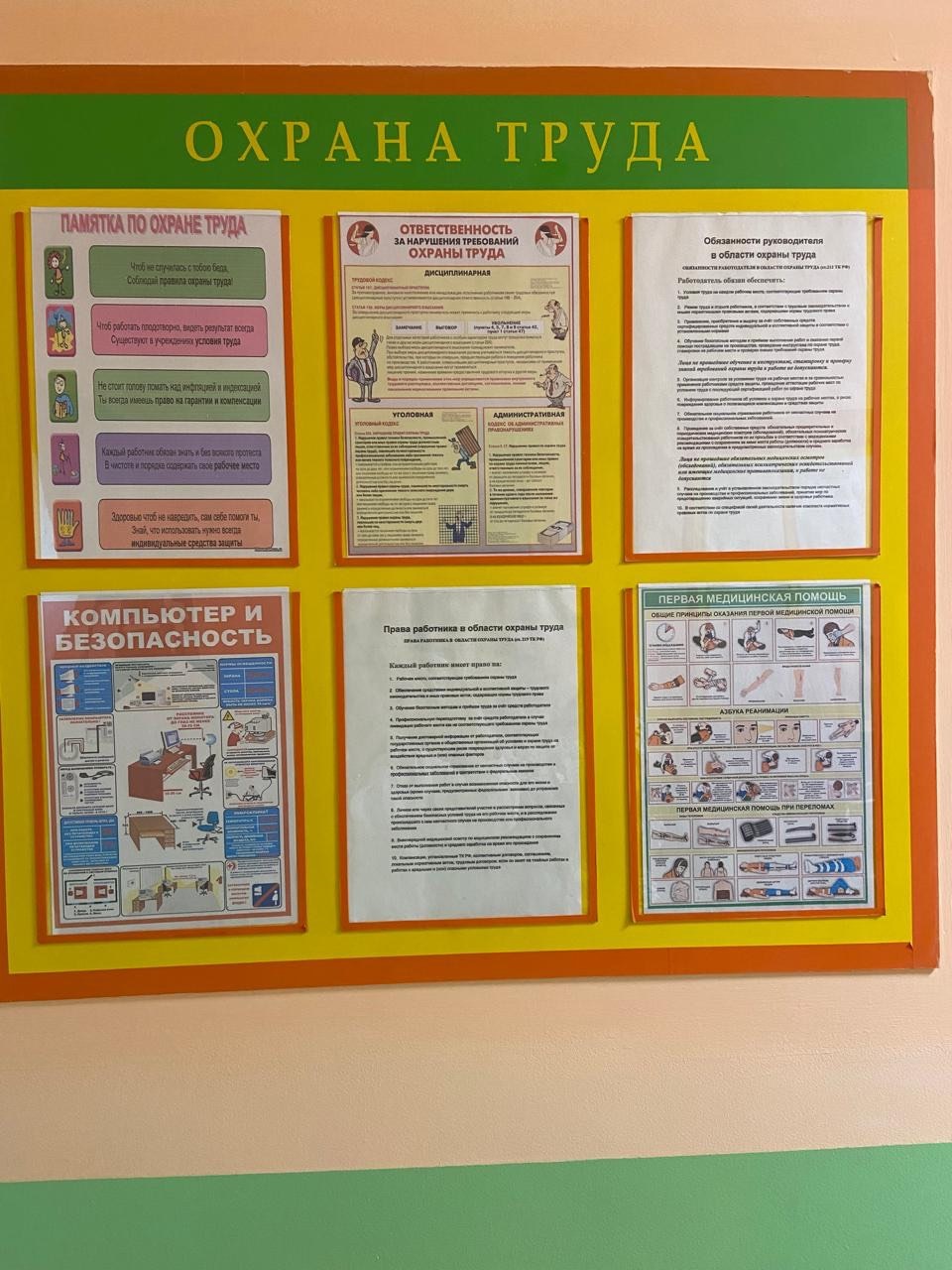 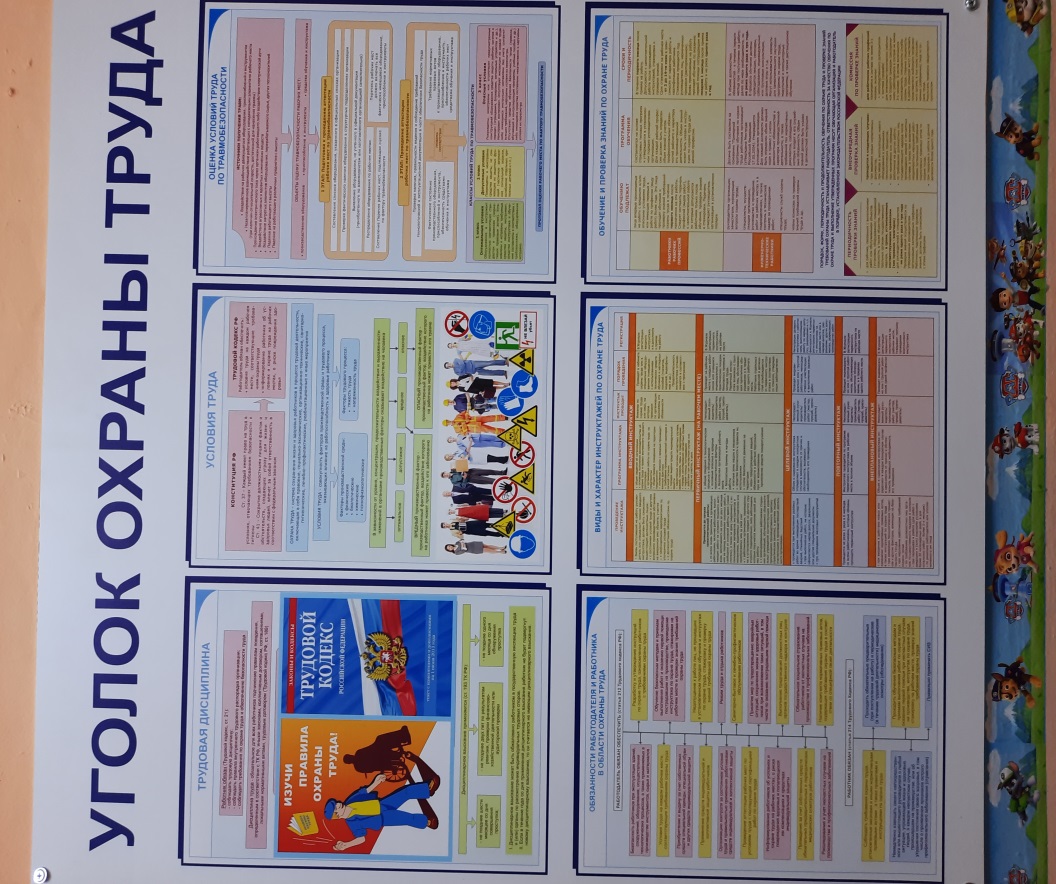 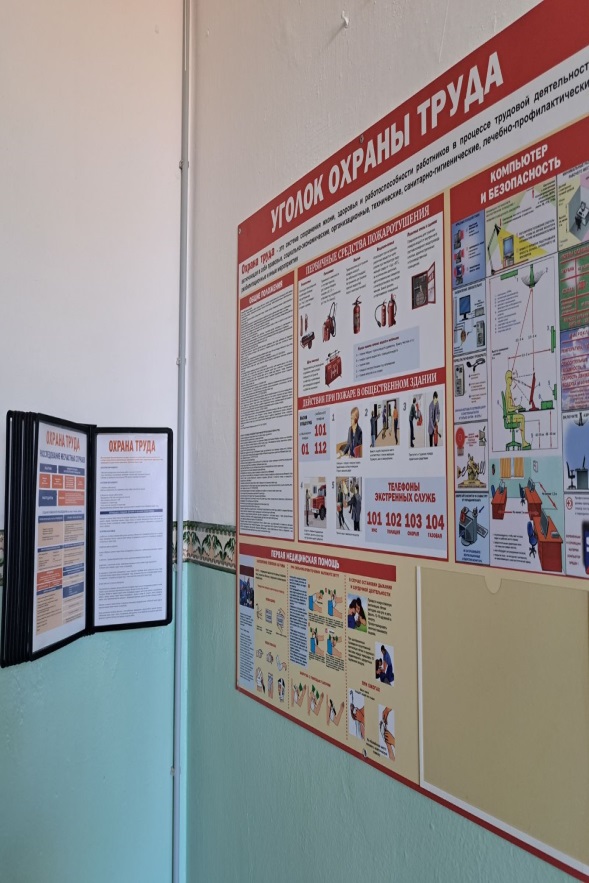 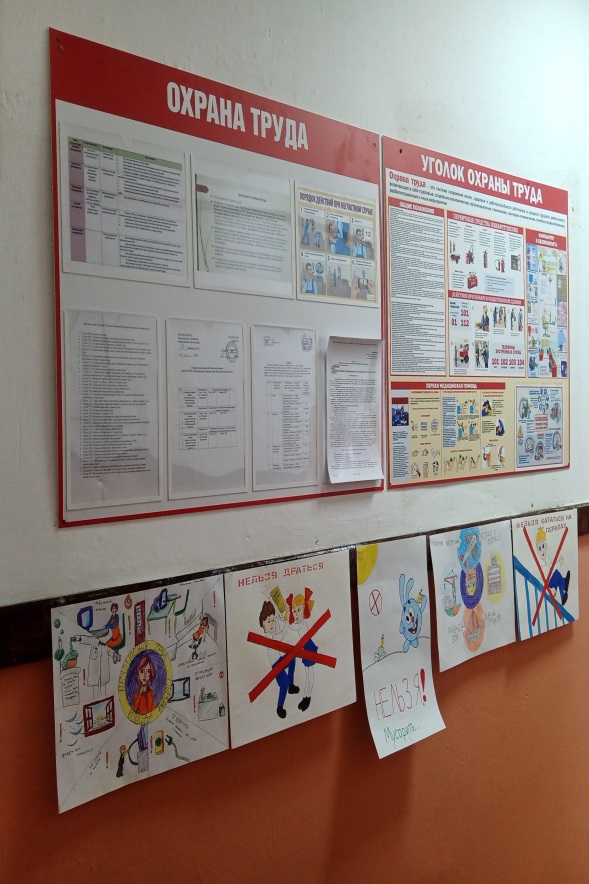 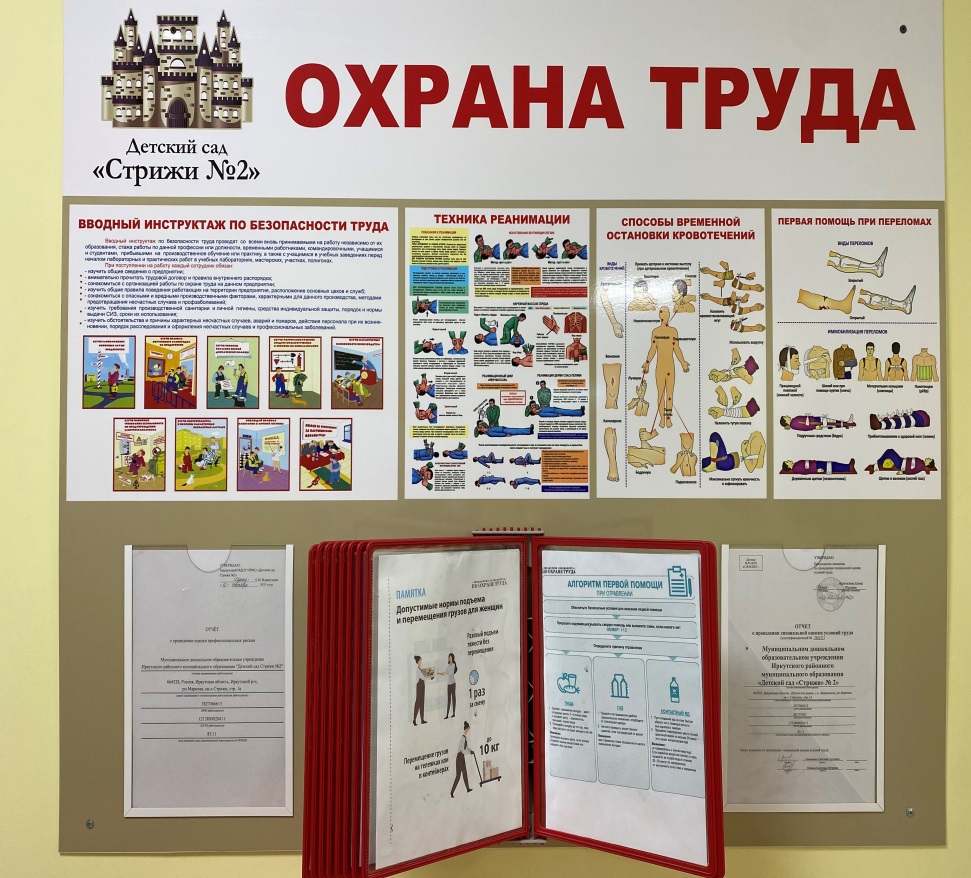 МДОУ ИРМО «Хомутовский дс № 1»                    МДОУ ИРМО «Еловский детский сад»
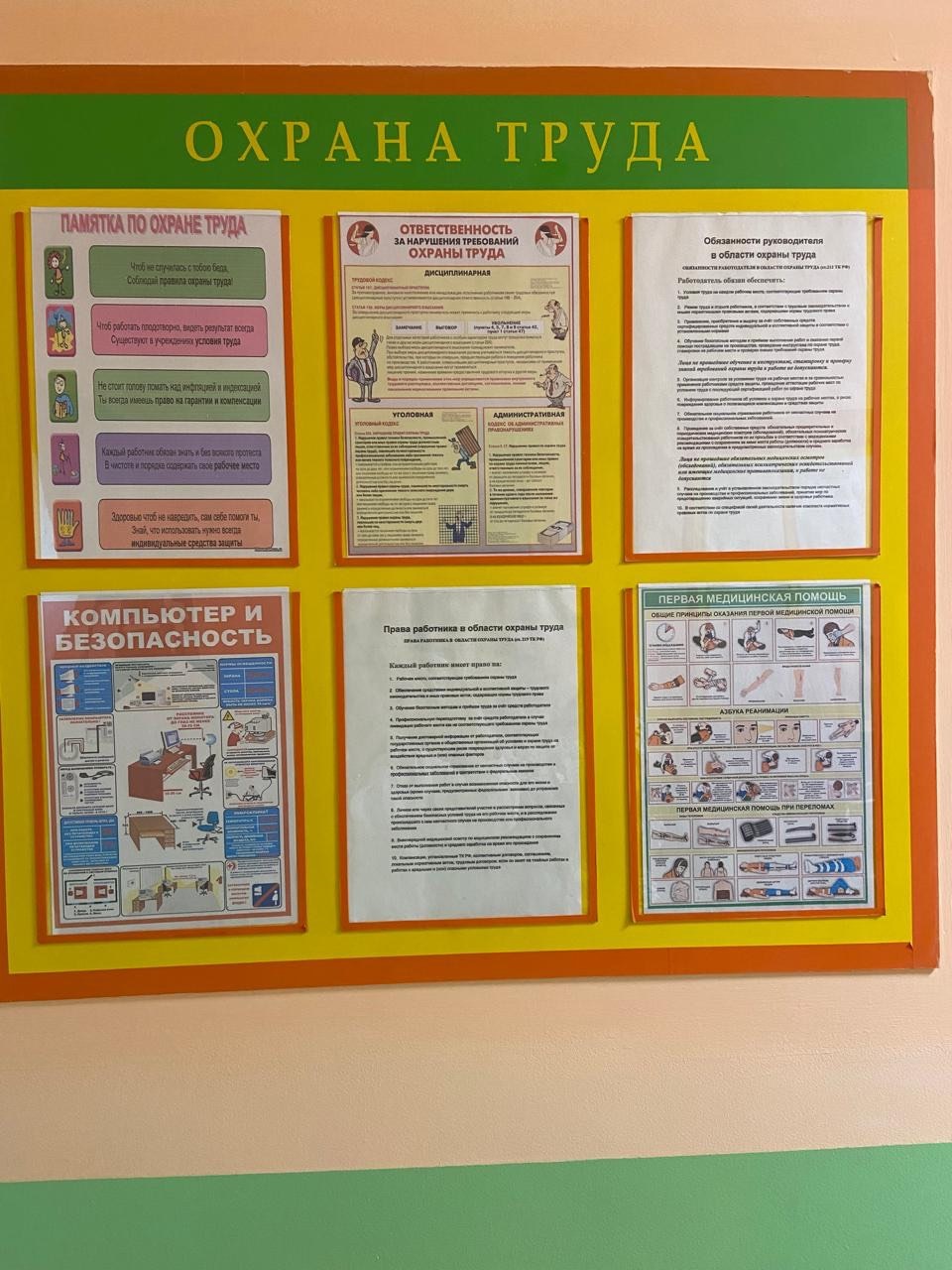 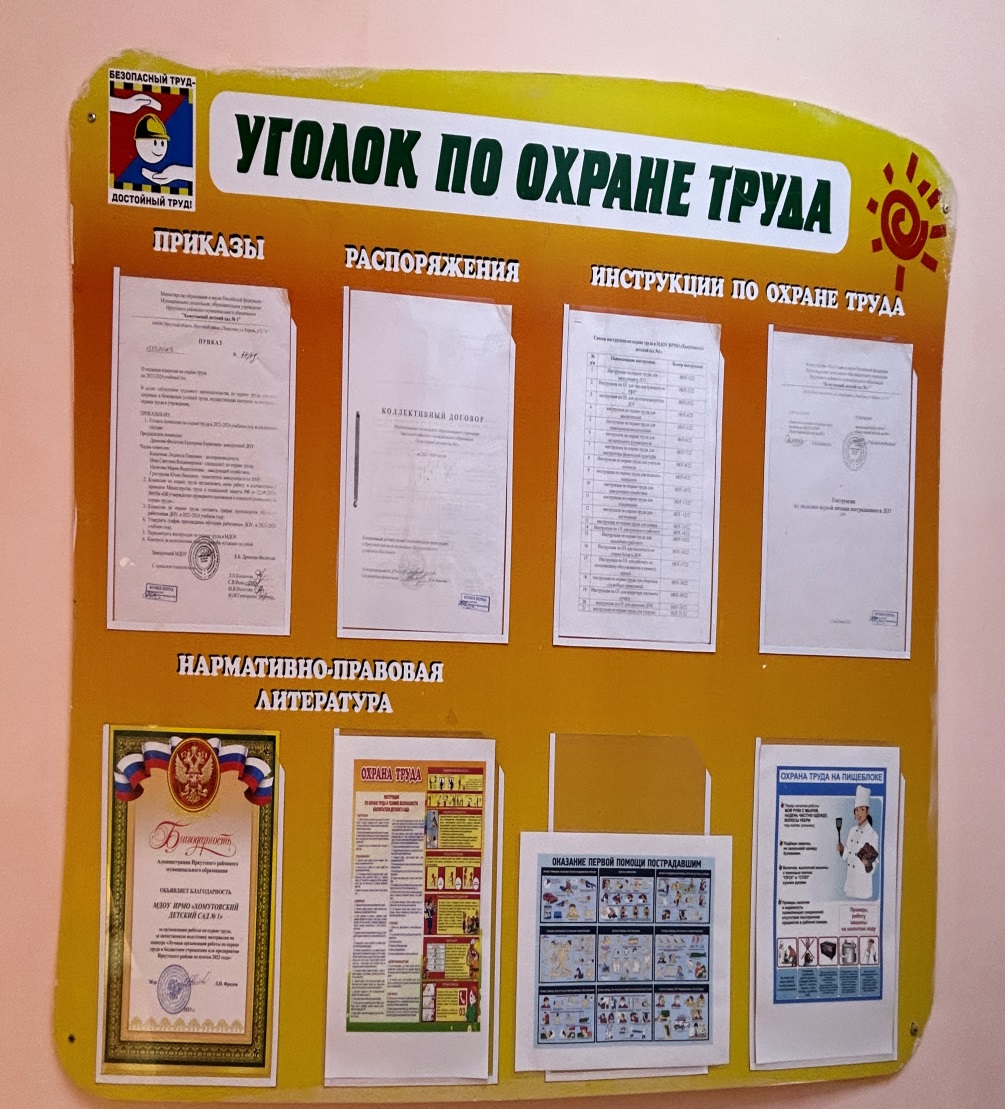 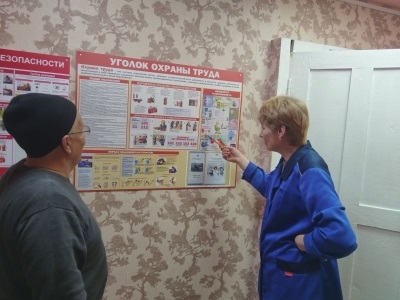 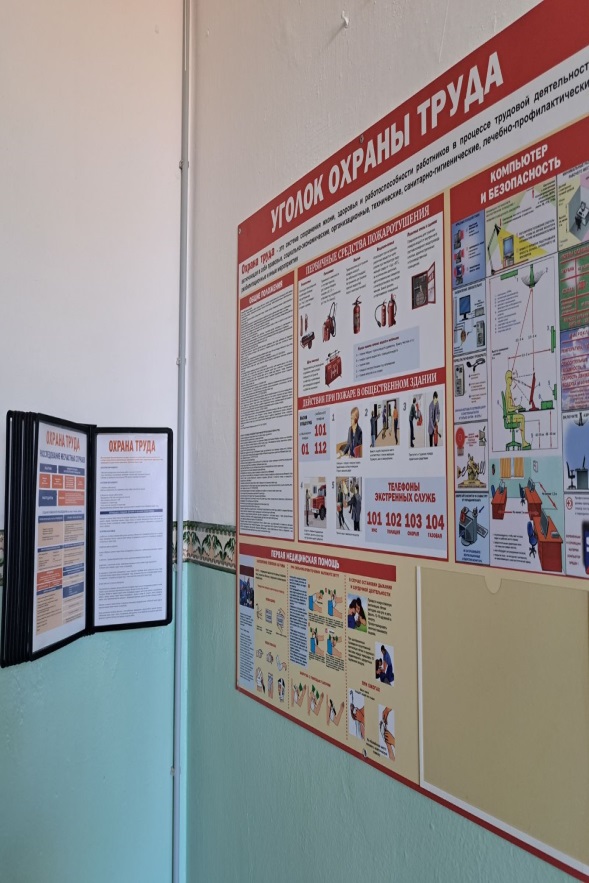 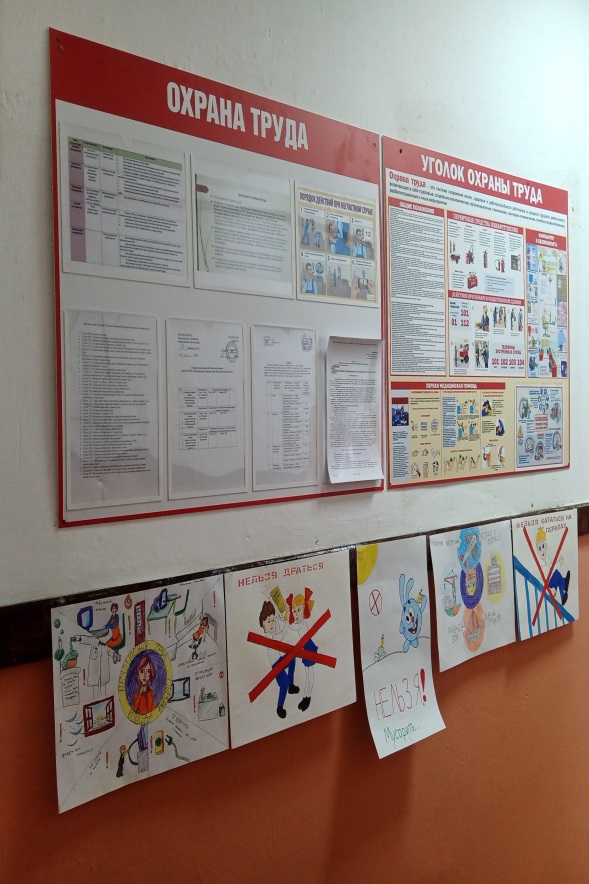 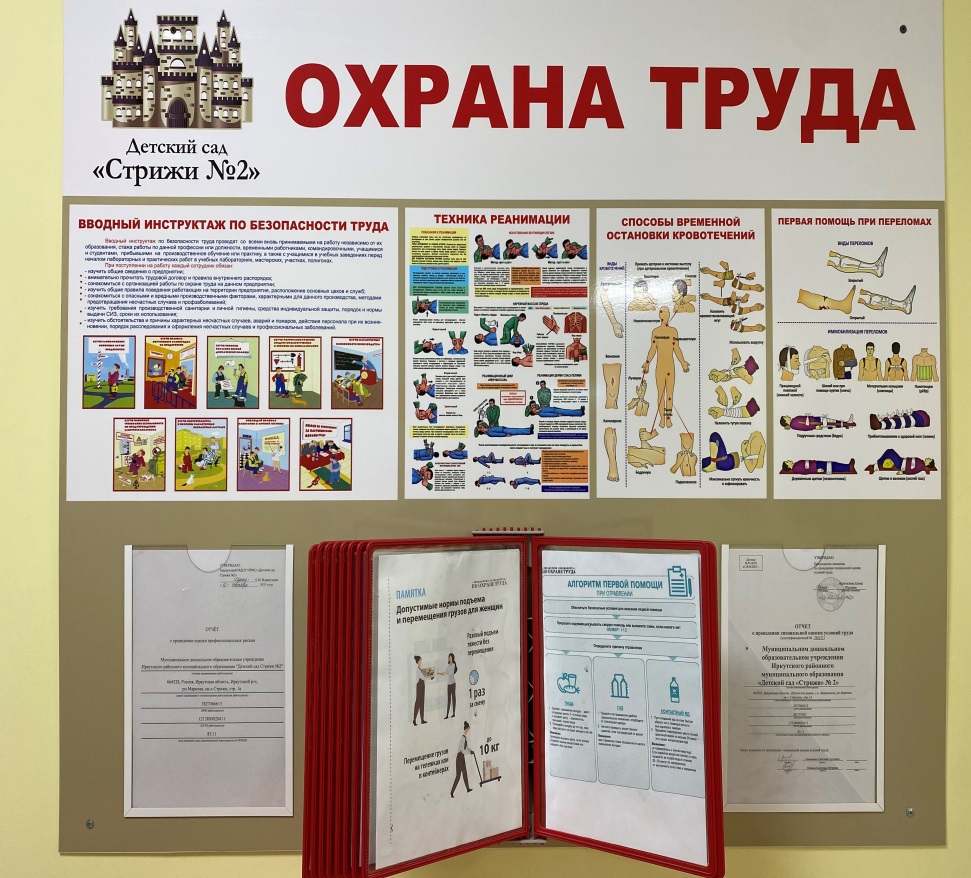 МДОУ ИРМО «Марковский детский сад»                                       РСП «Топка»
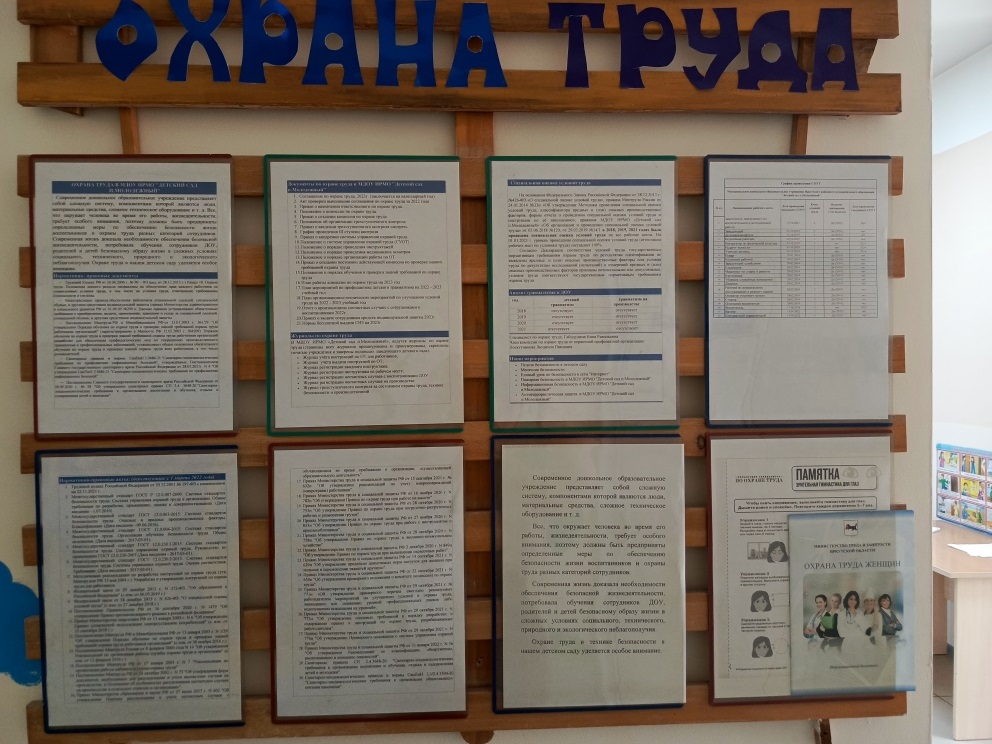 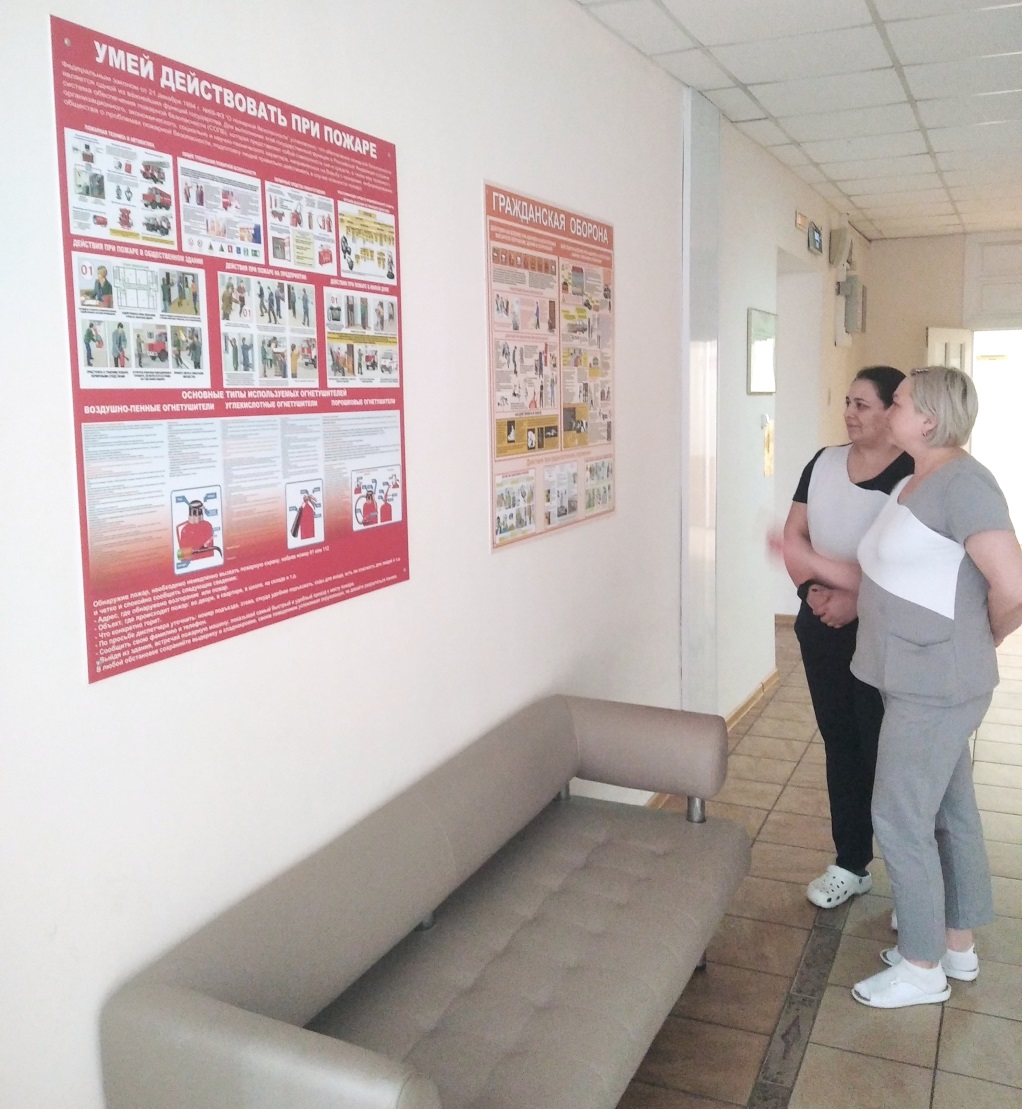 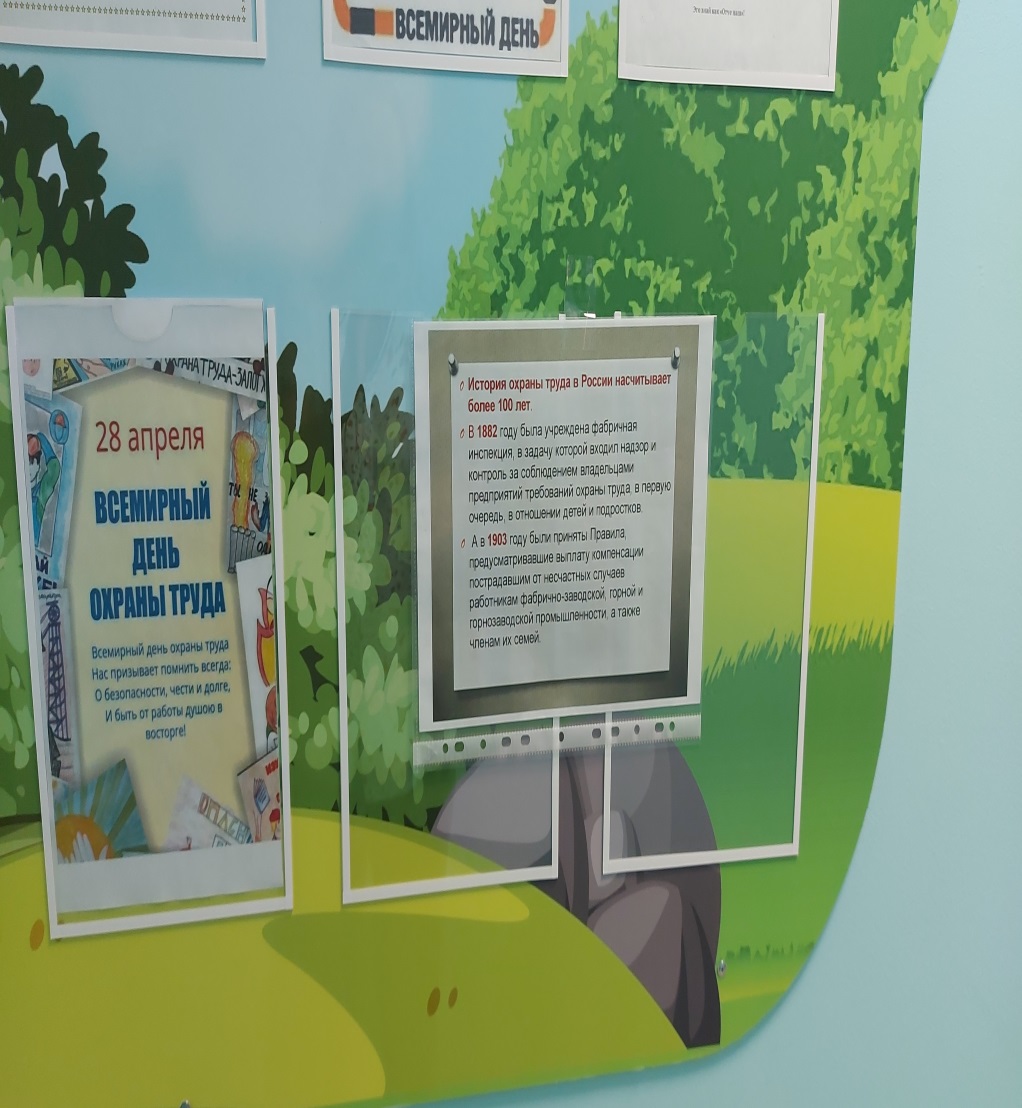 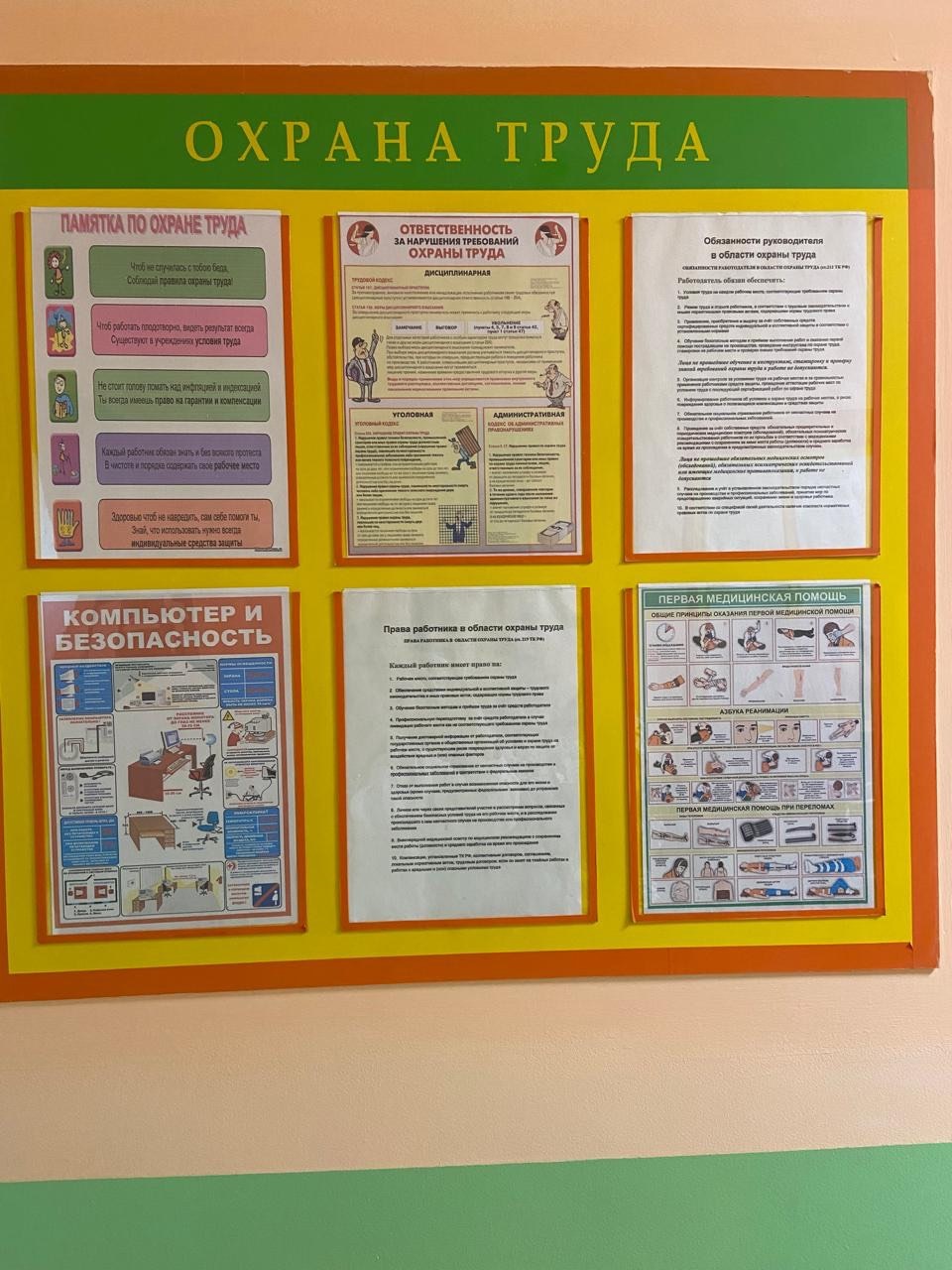 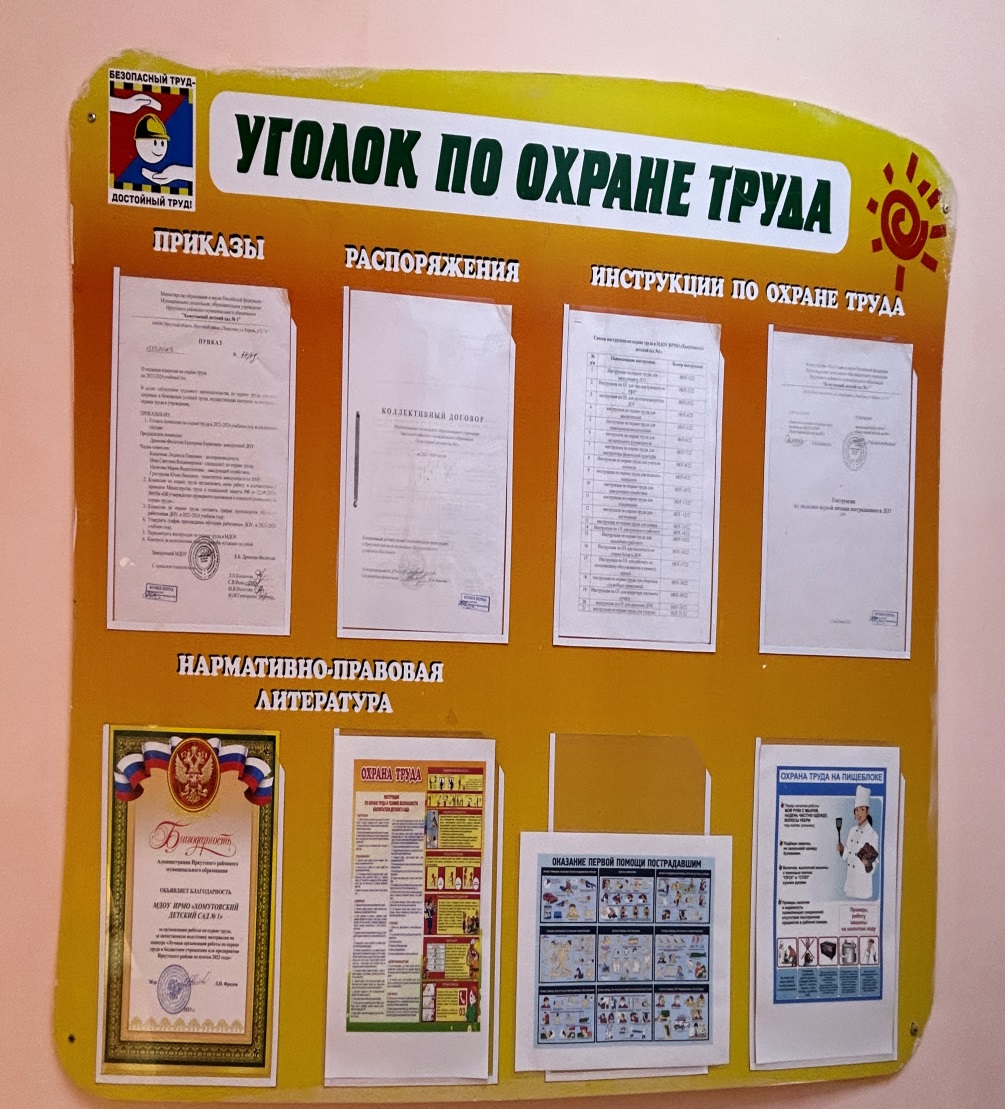 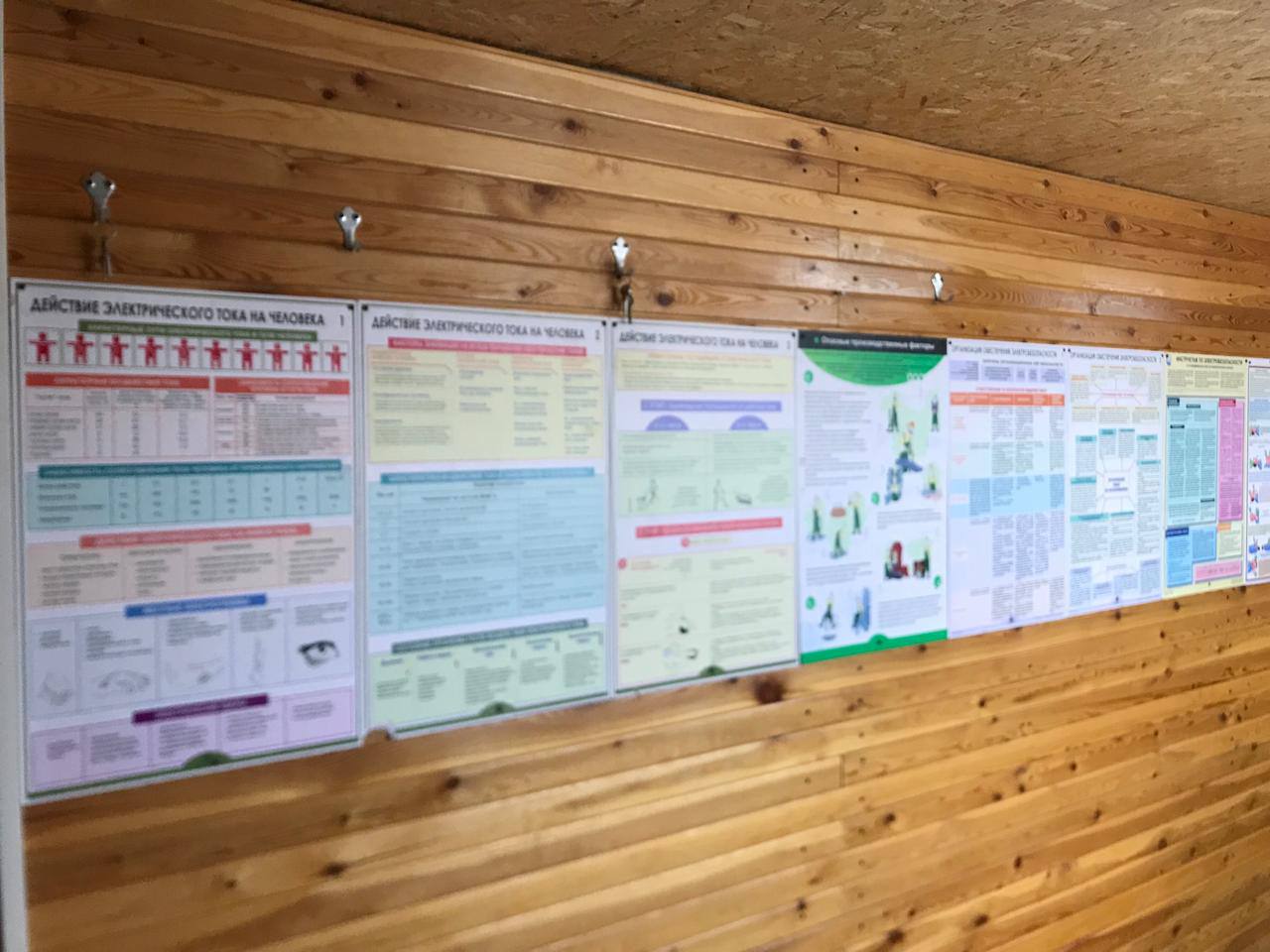 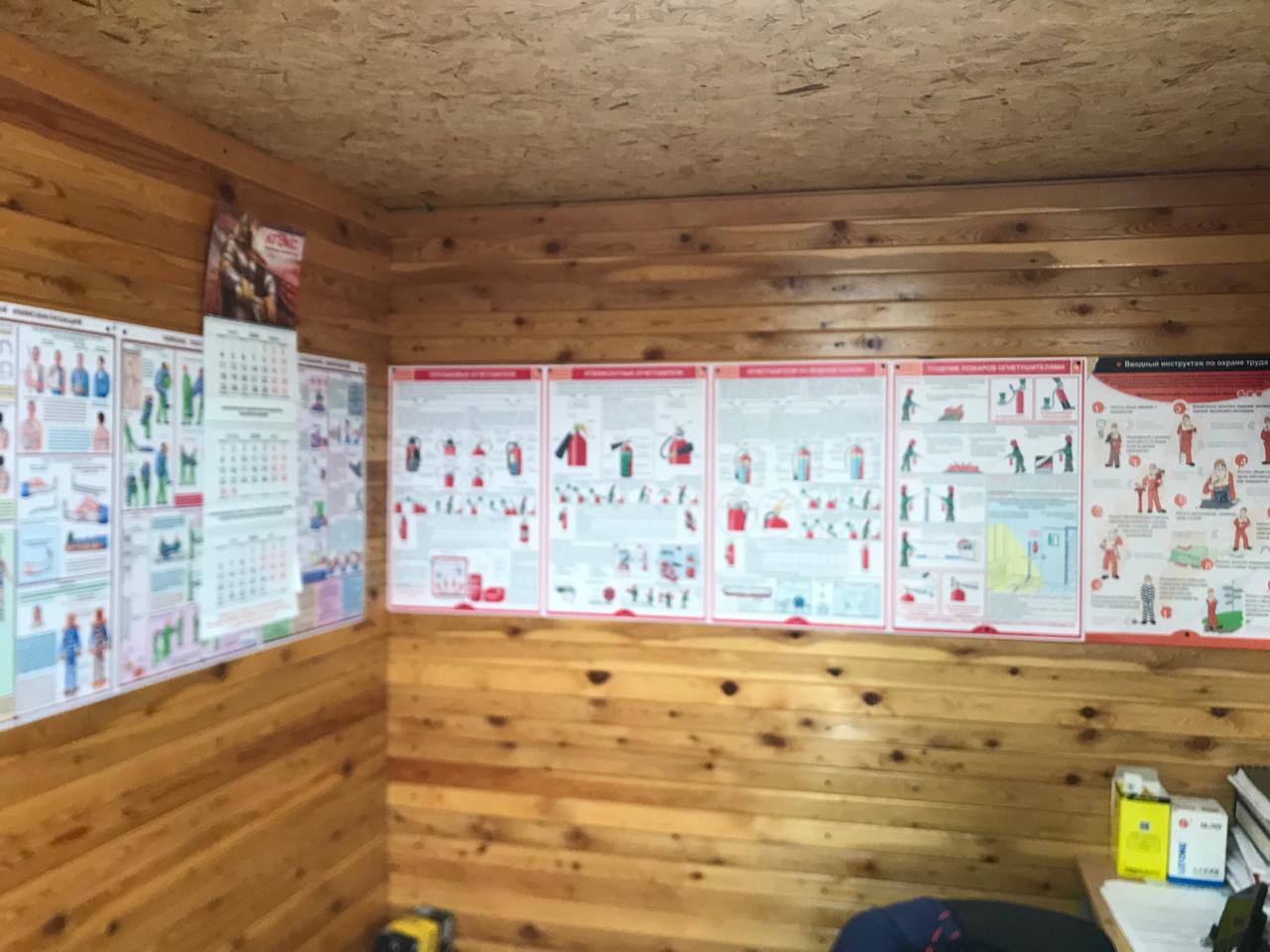 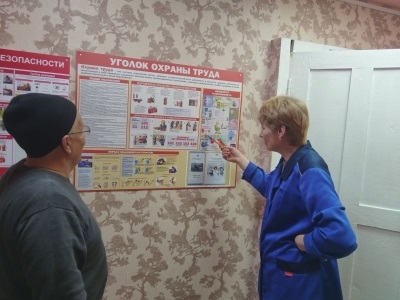 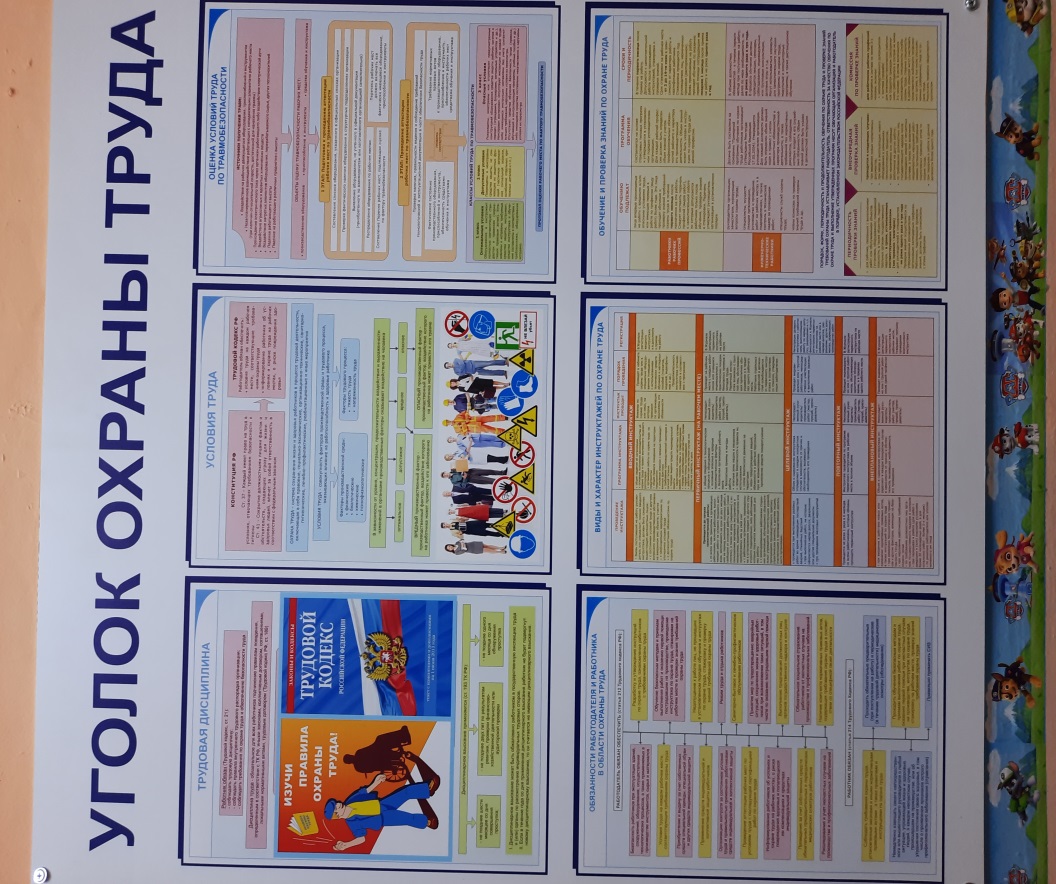 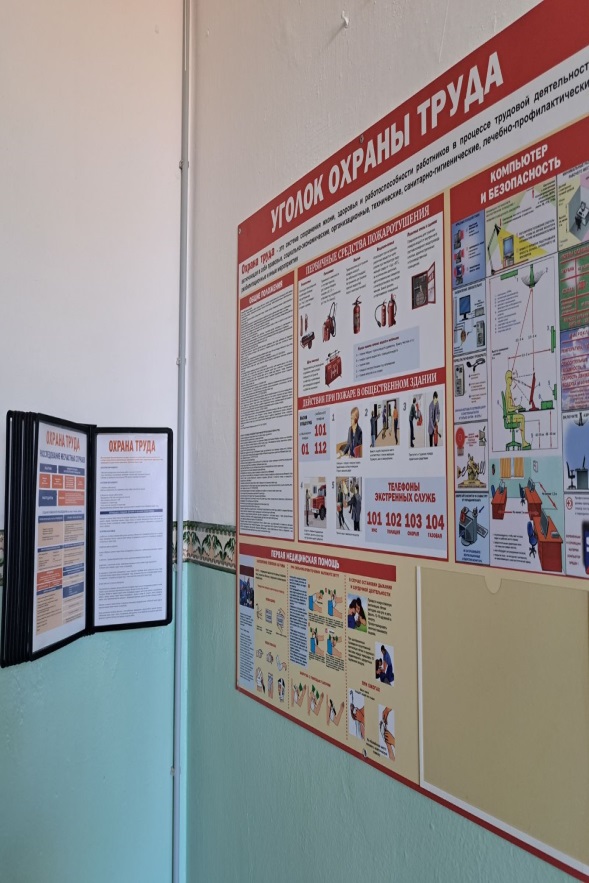 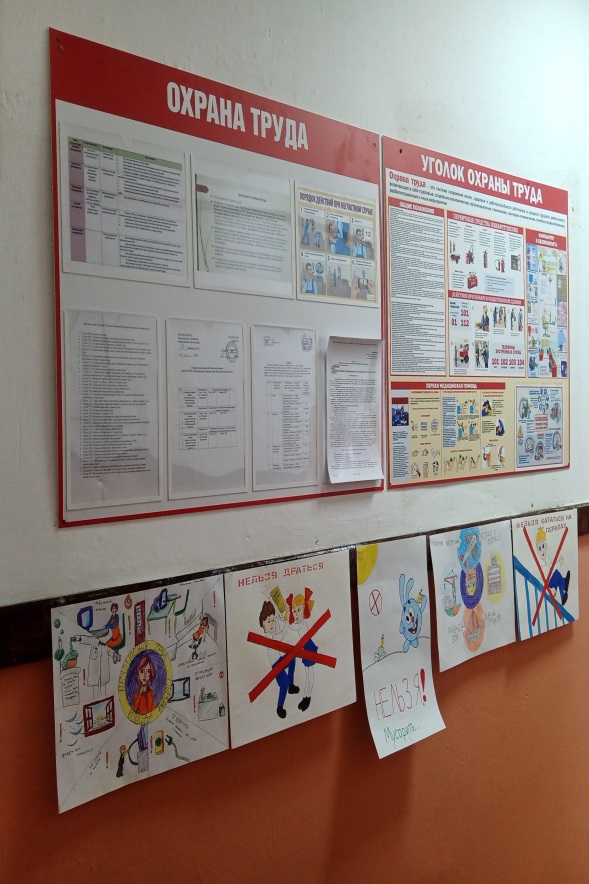 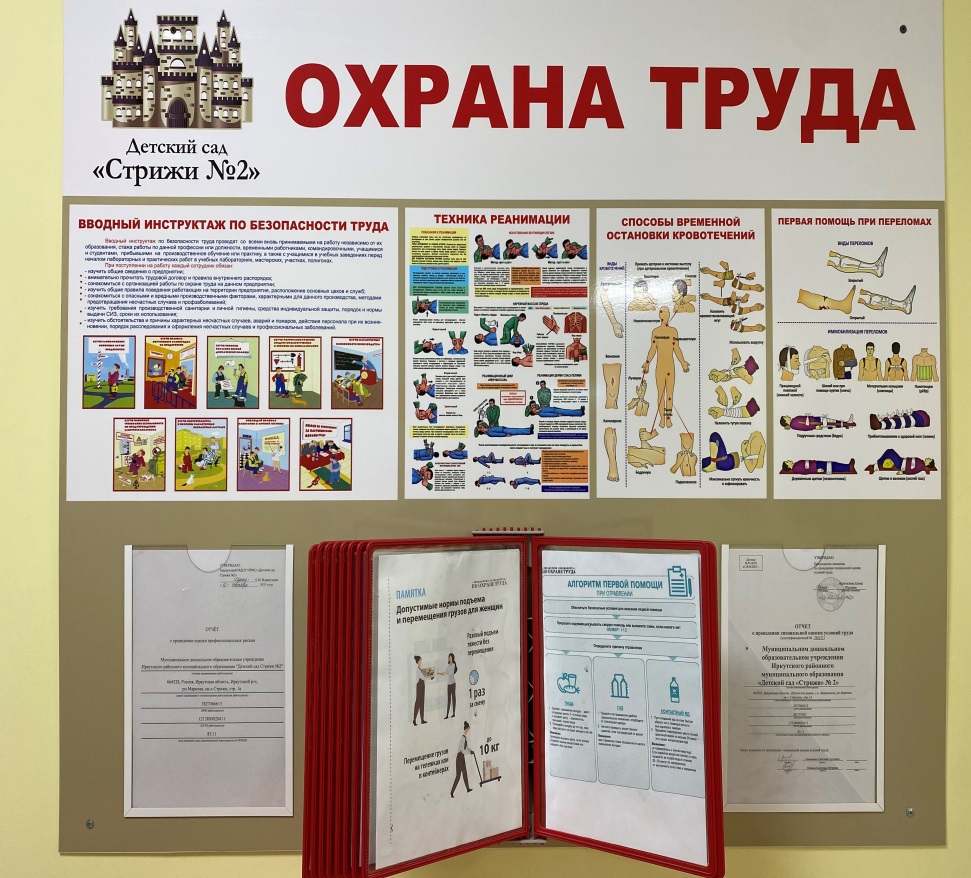 МДОУ ИРМО «Мамоновский детский сад»                       МОУ ИРМО «Кудинская СОШ»
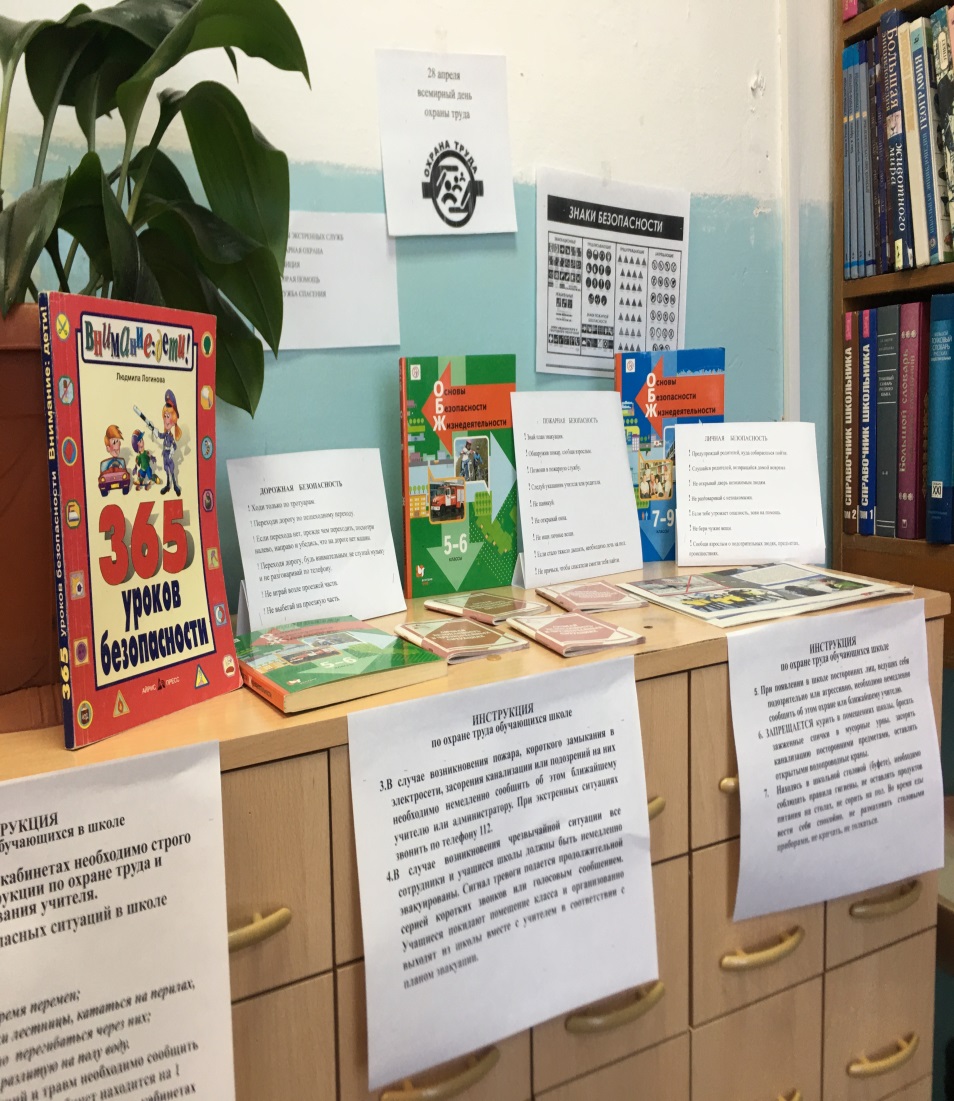 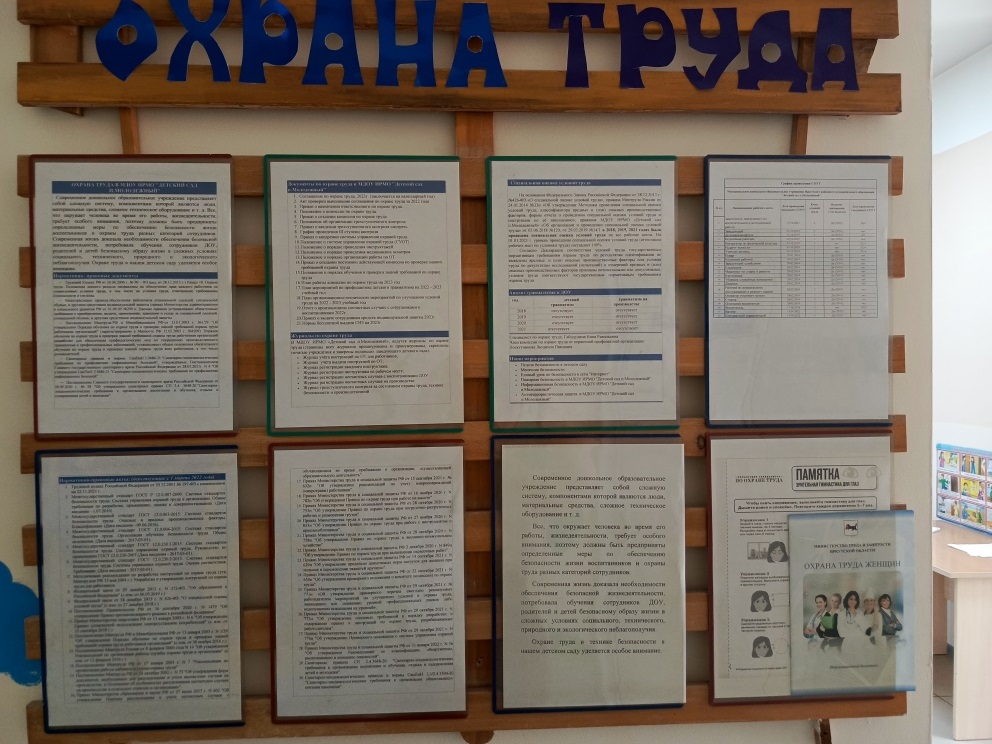 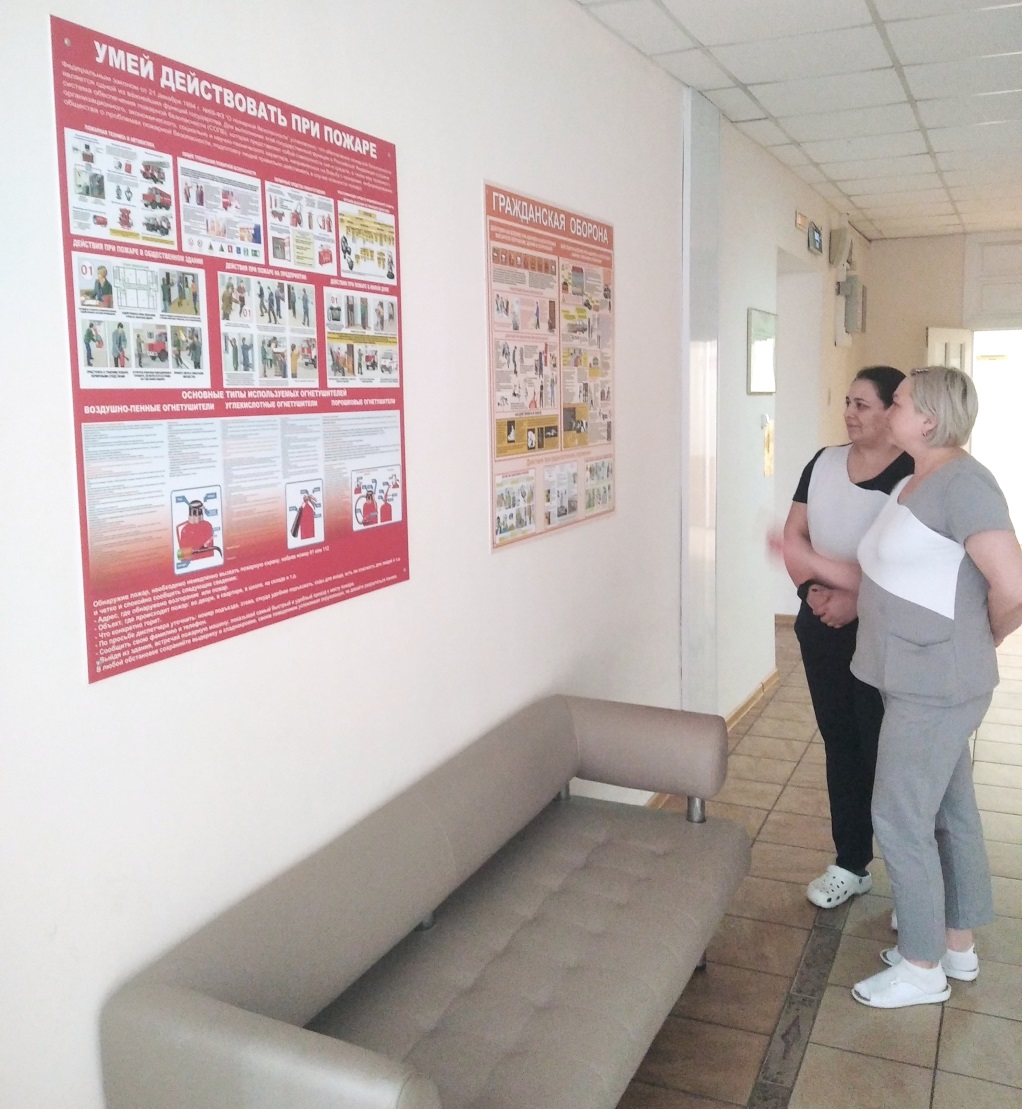 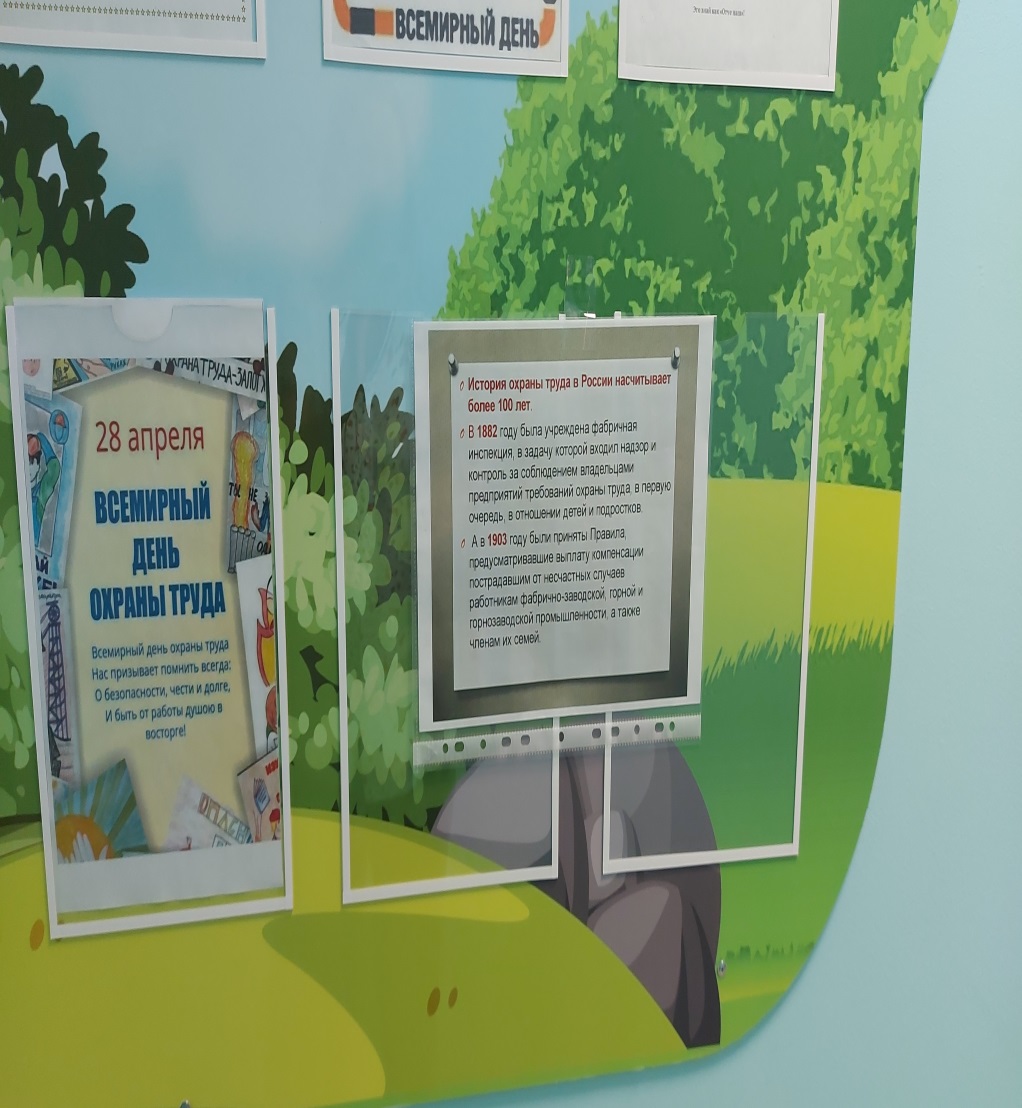 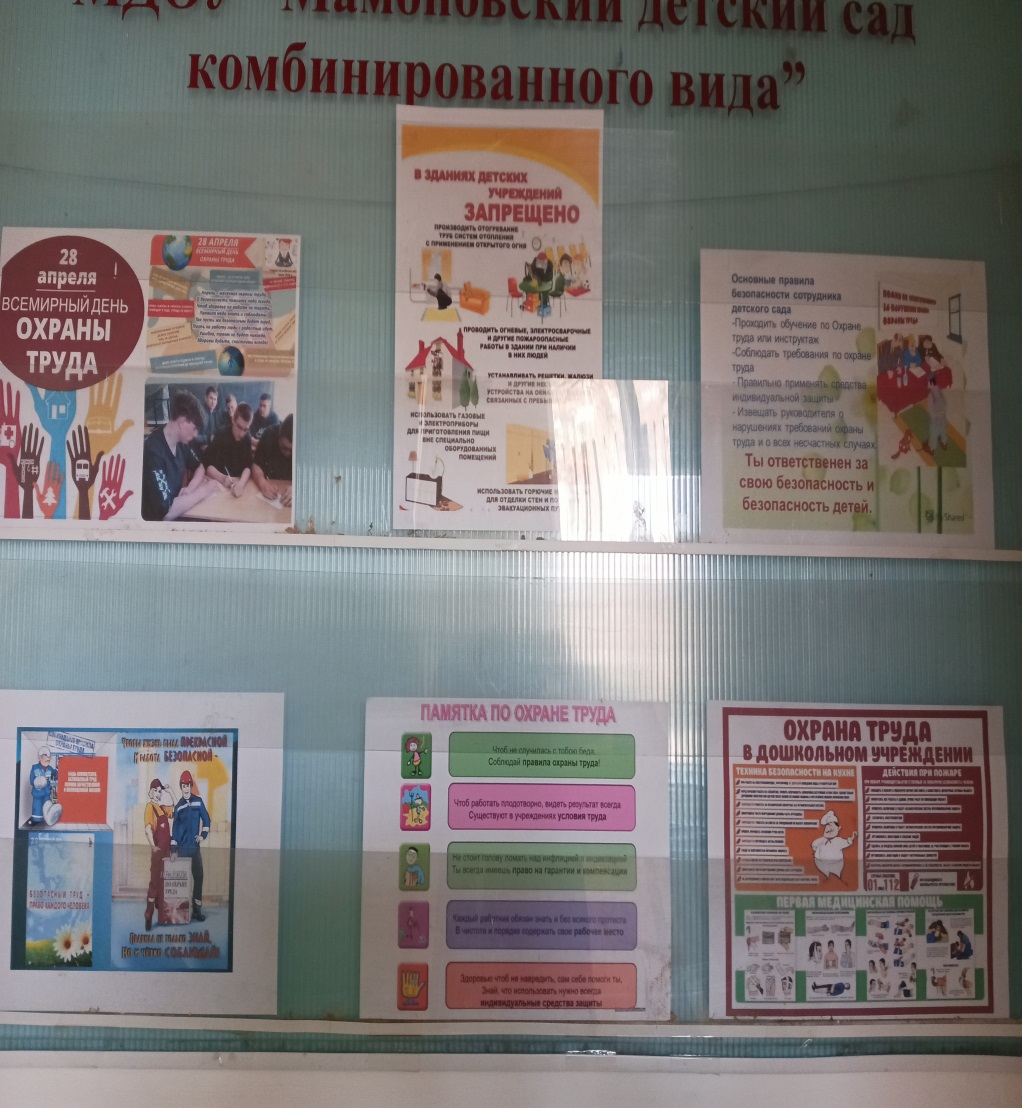 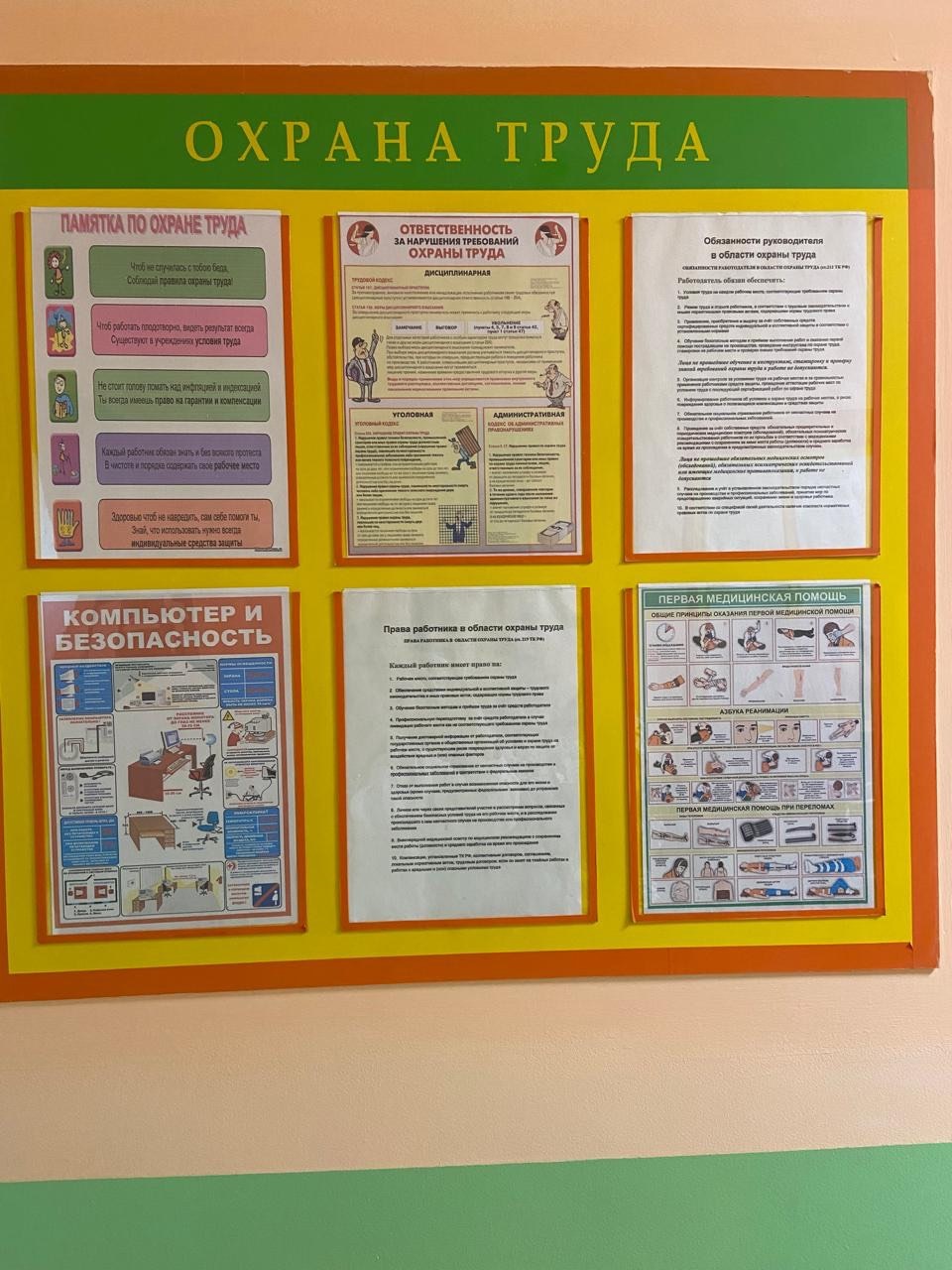 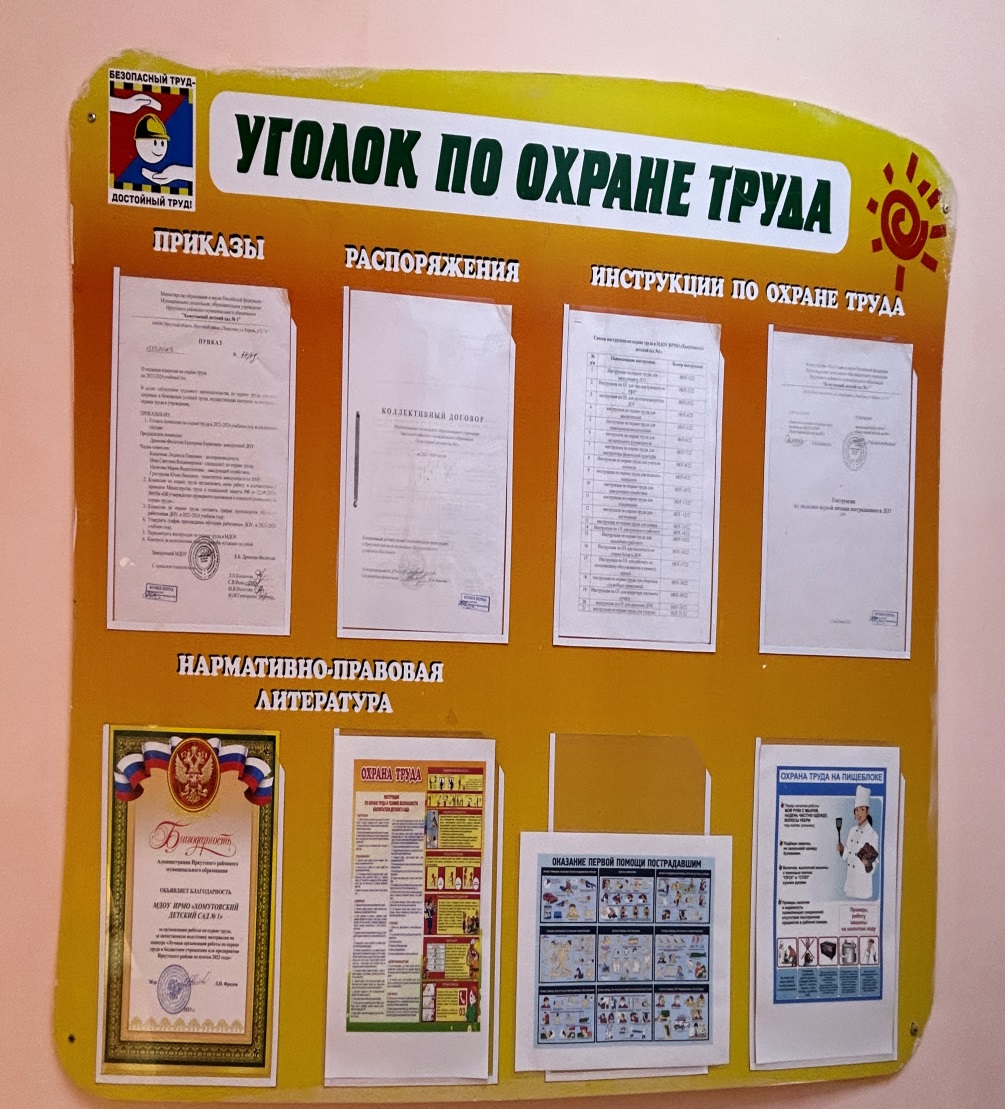 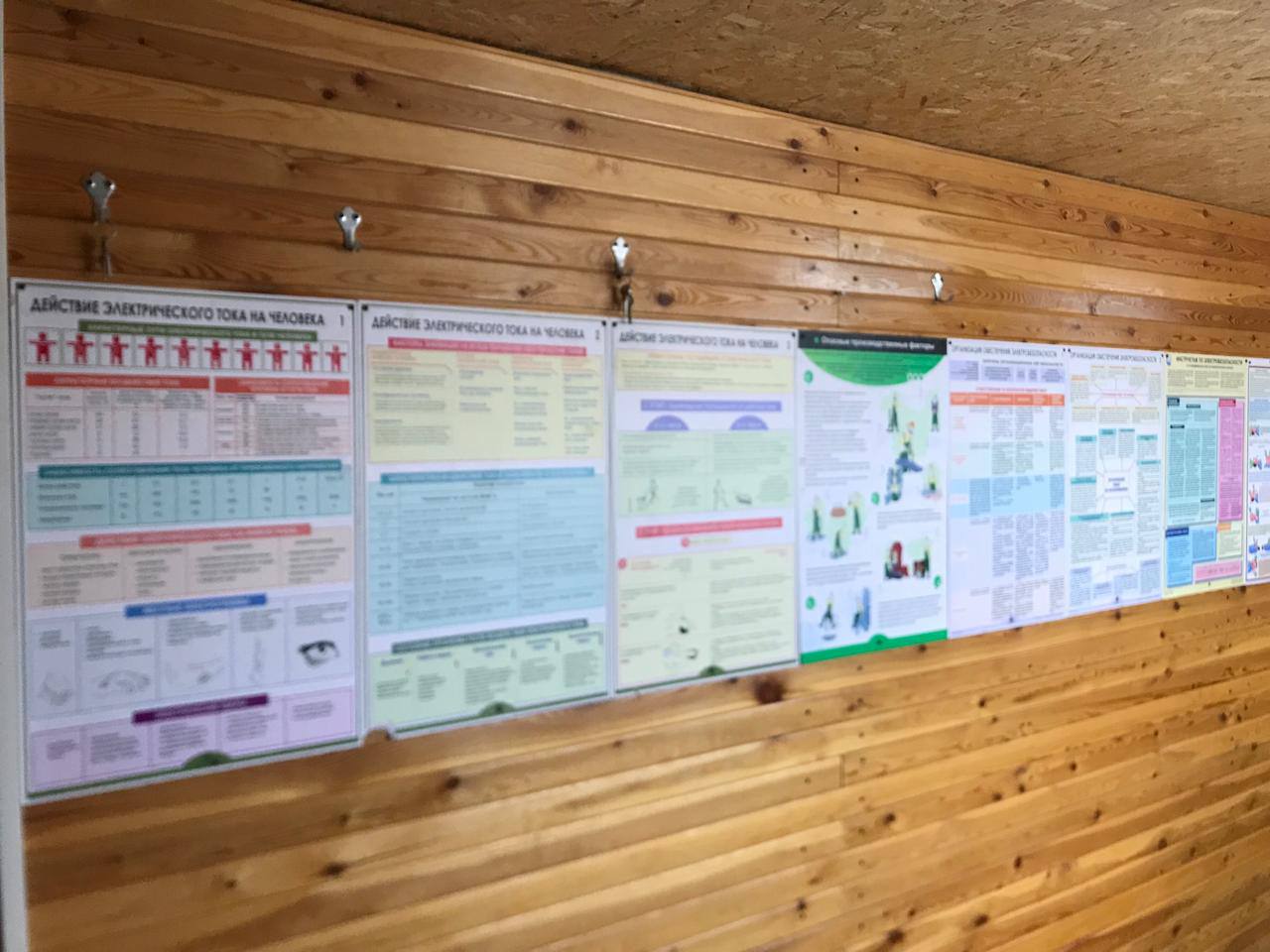 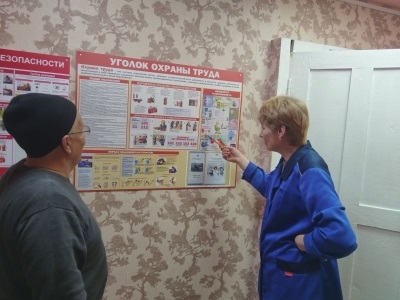 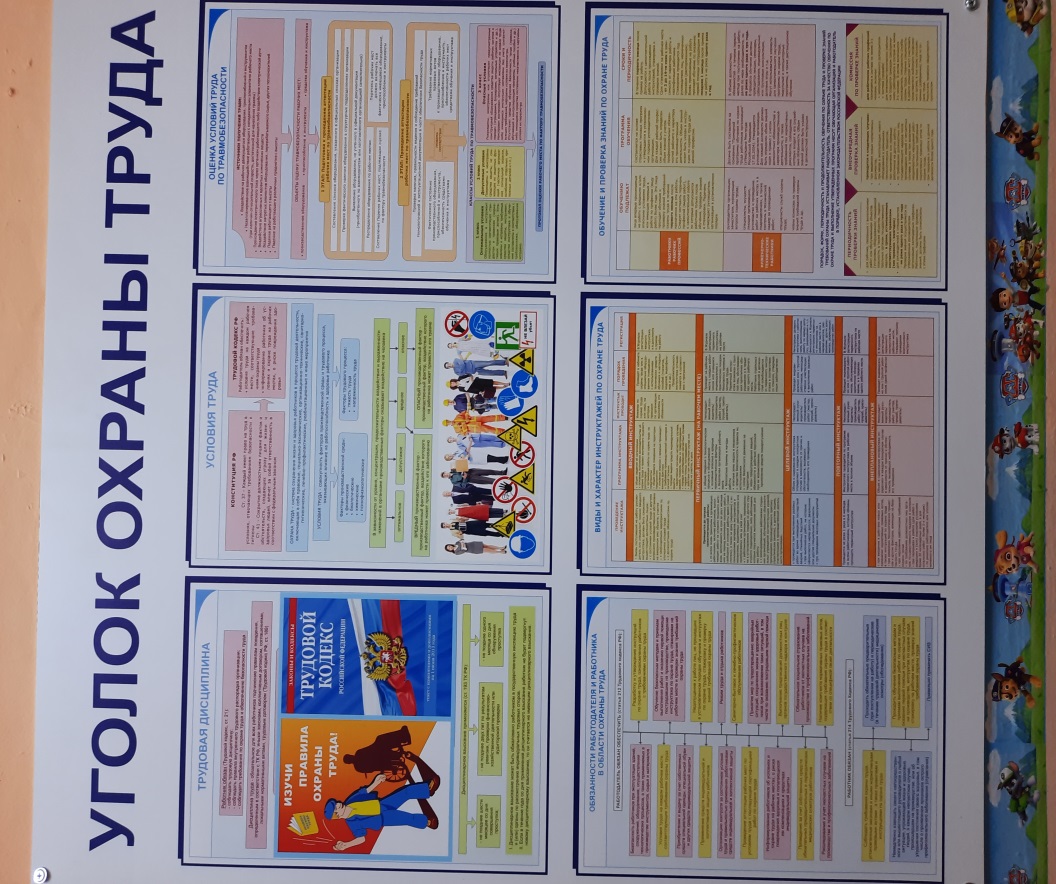 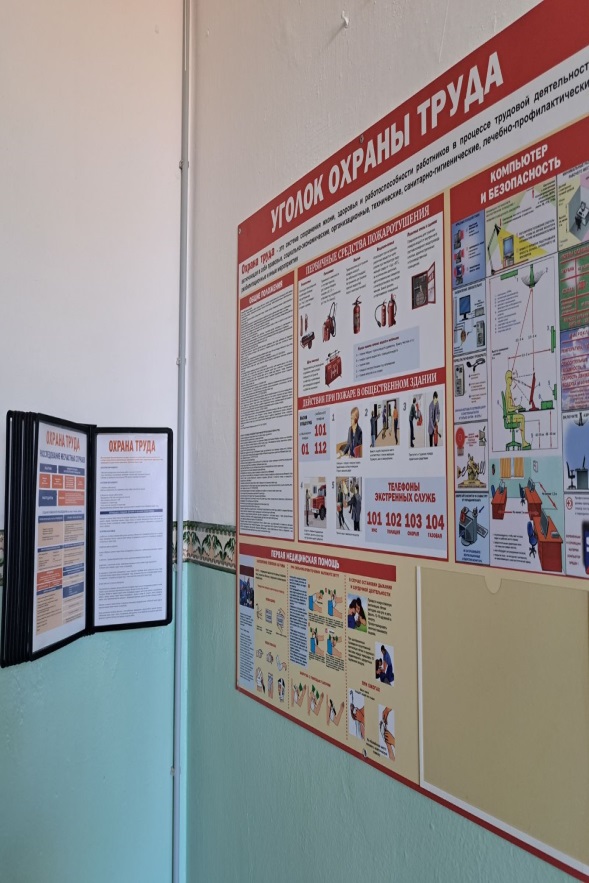 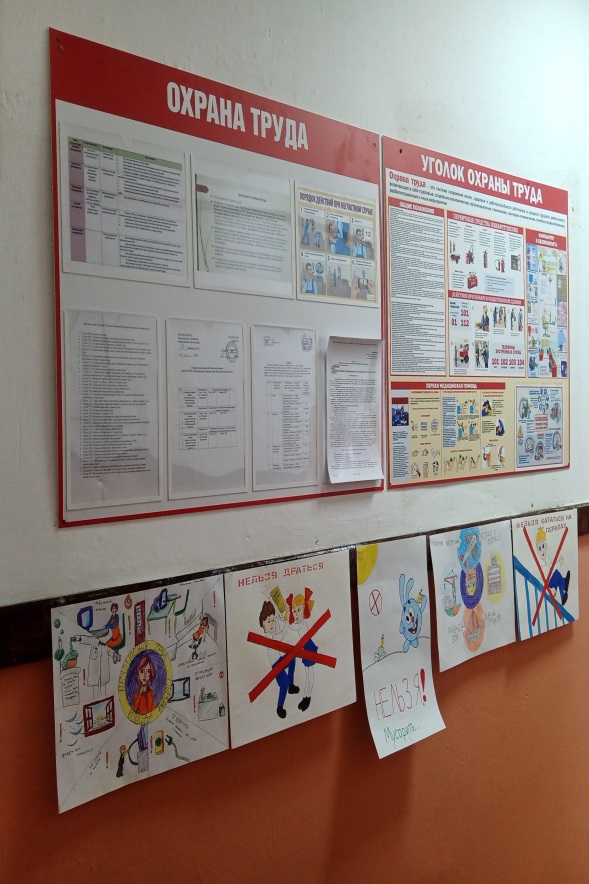 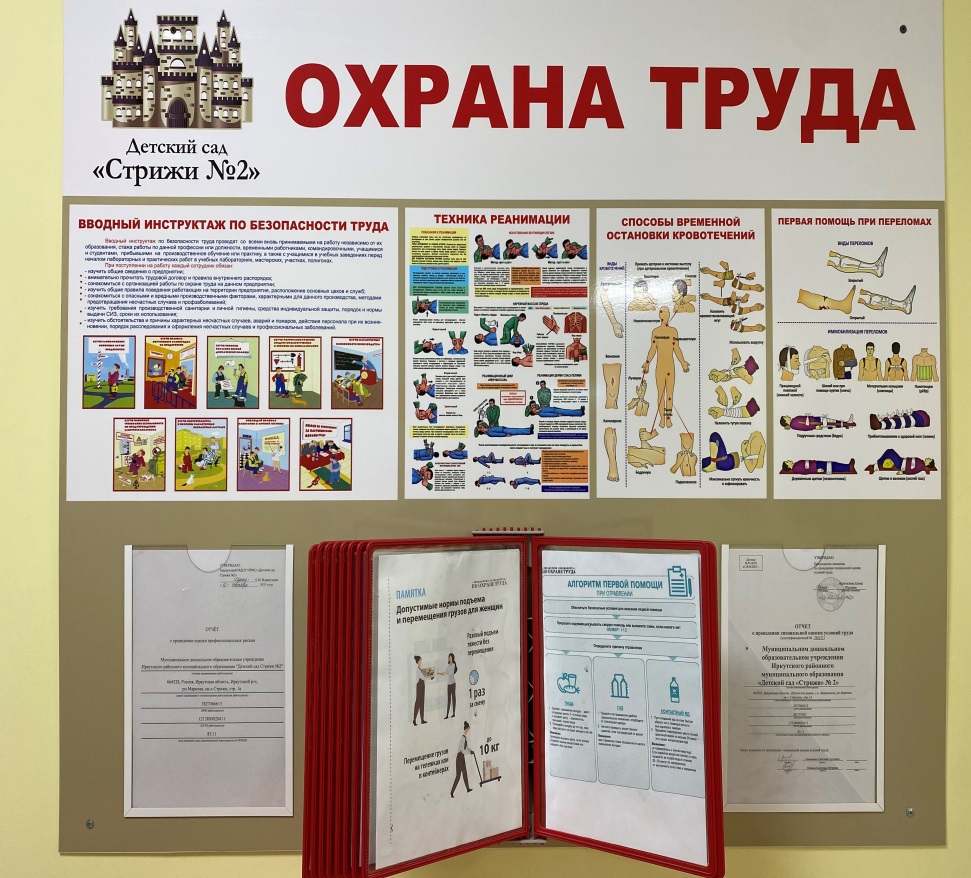 МДОУ ИРМО «Новолисихинский детский сад»
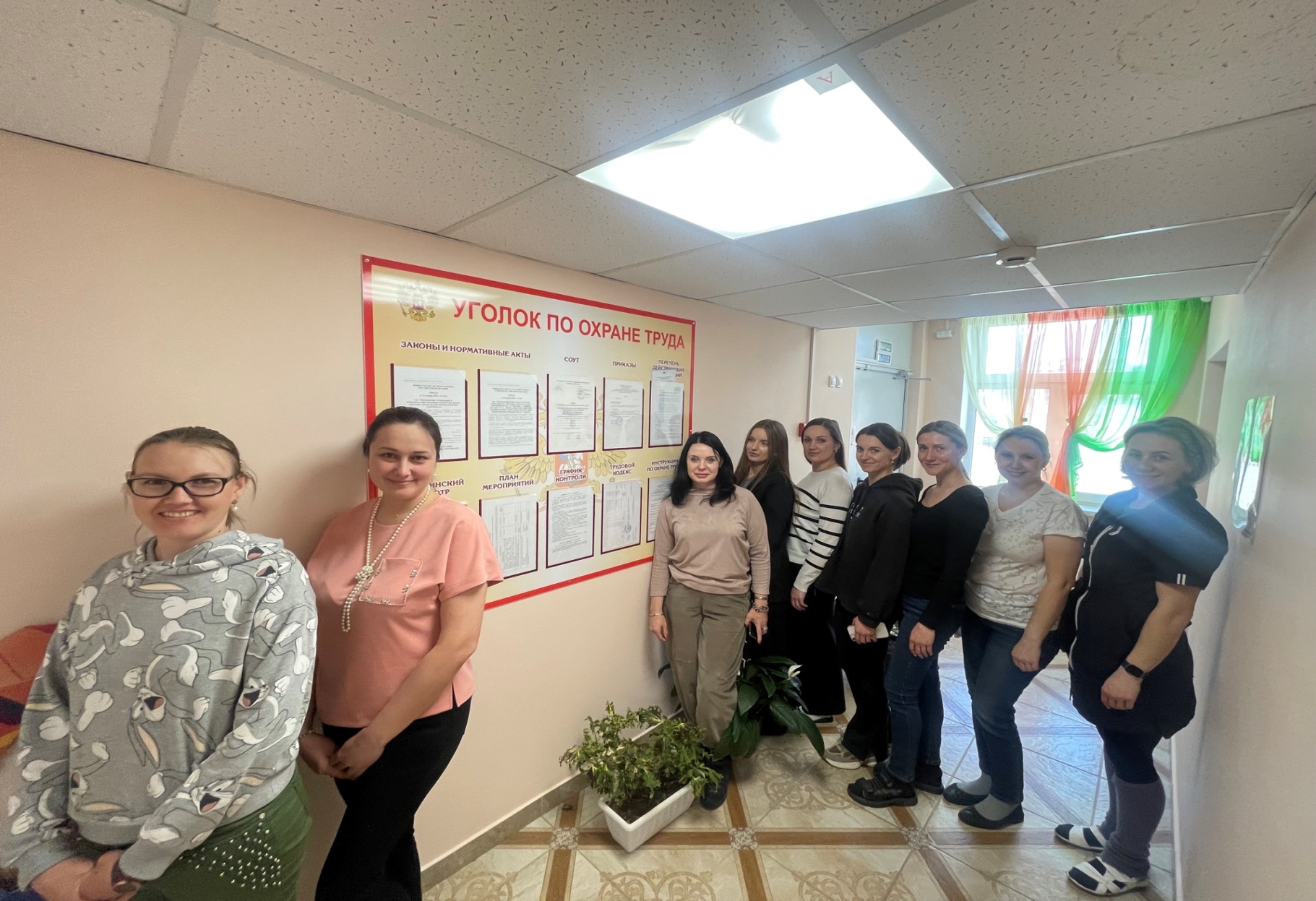 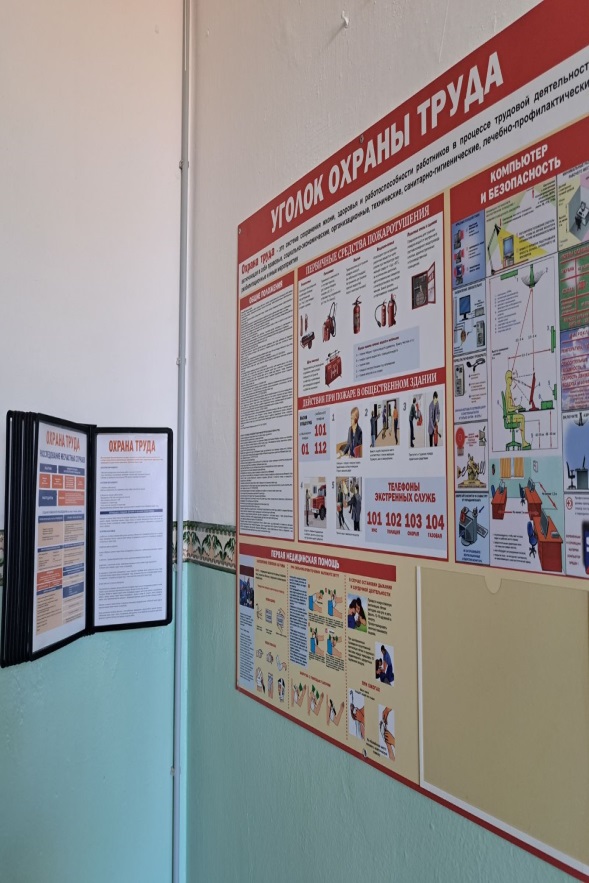 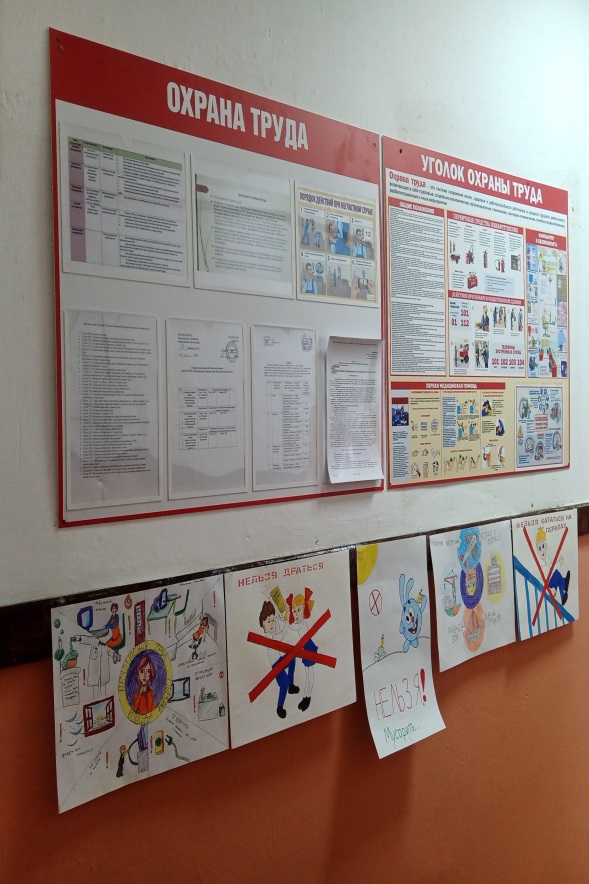